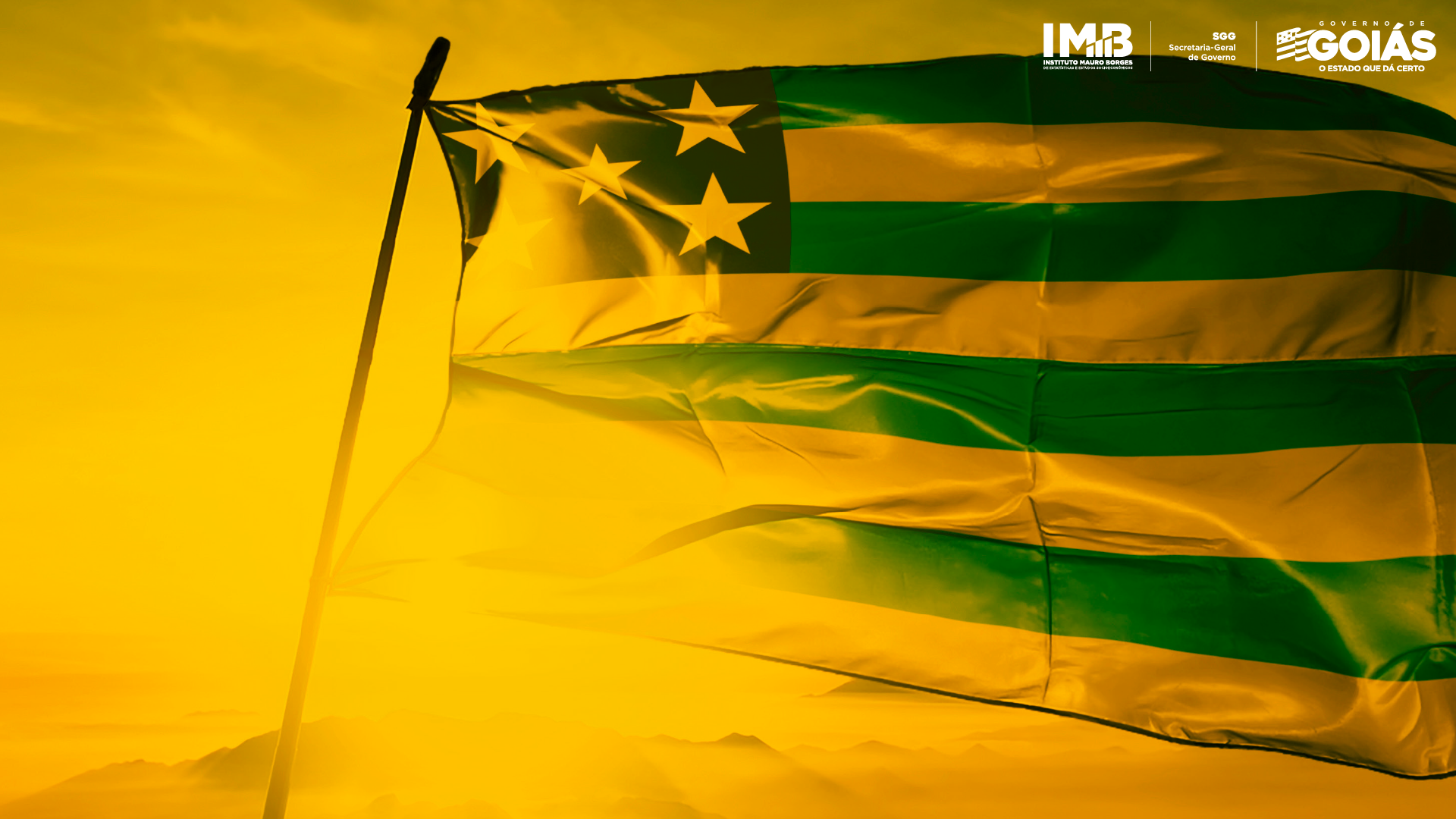 Reforma Tributária:Discussões Negligenciadas
Ronaldo Caiado
Governador do Estado de Goiás
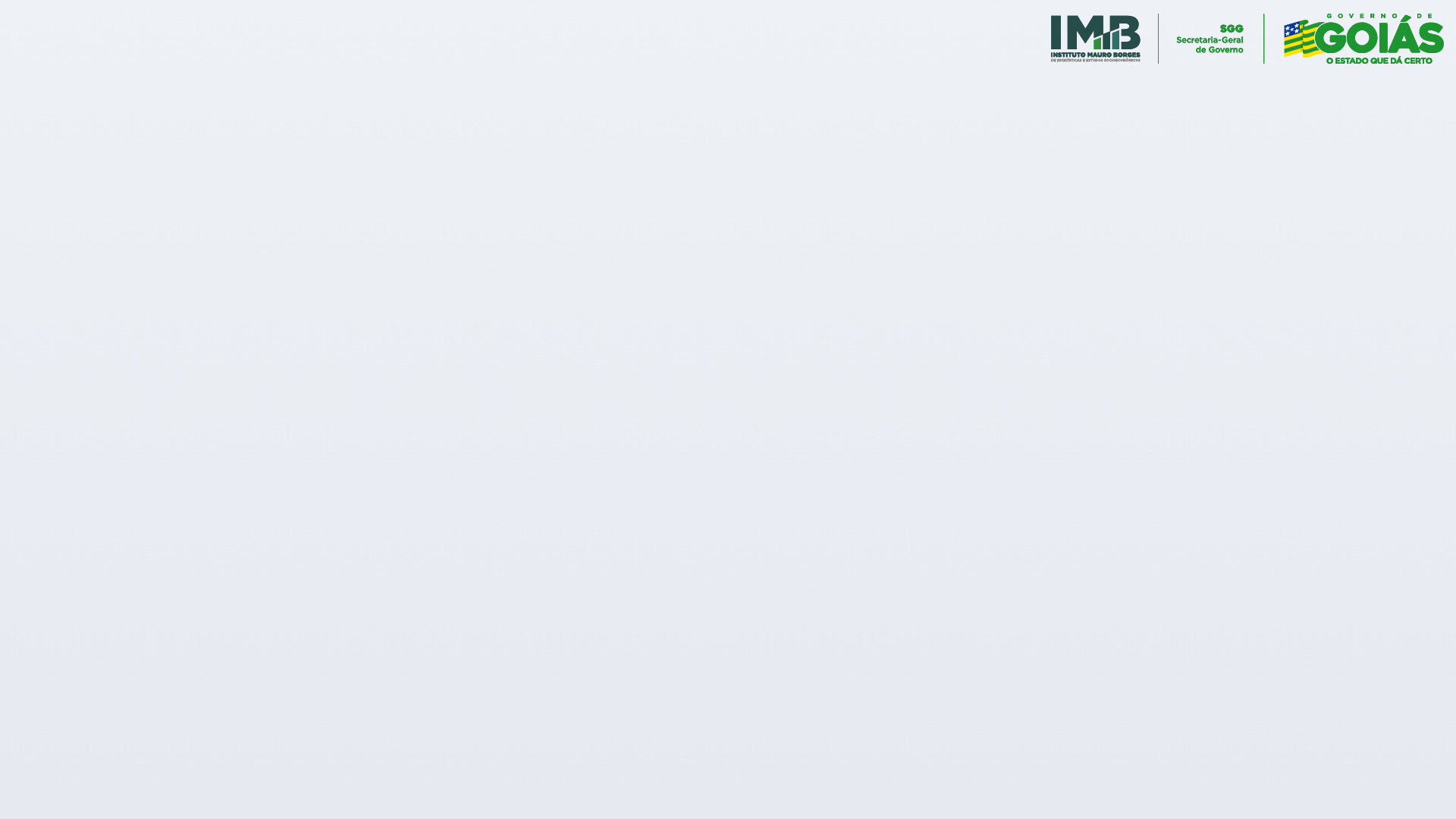 Síntese
Usando o chapéu alheio: Os grandes números da reforma tributária;
Muito além de uma regra de três: cálculo da alíquota neutra e impactos econômicos;
Pregam a eficiência, favorecendo os menos eficientes;
As estatísticas contrariam o otimismo relacionado ao IVA;
Exemplo de um grande país federado;
Uma só alíquota para resolver problemas regionais diversos;
A perda de autonomia;
2
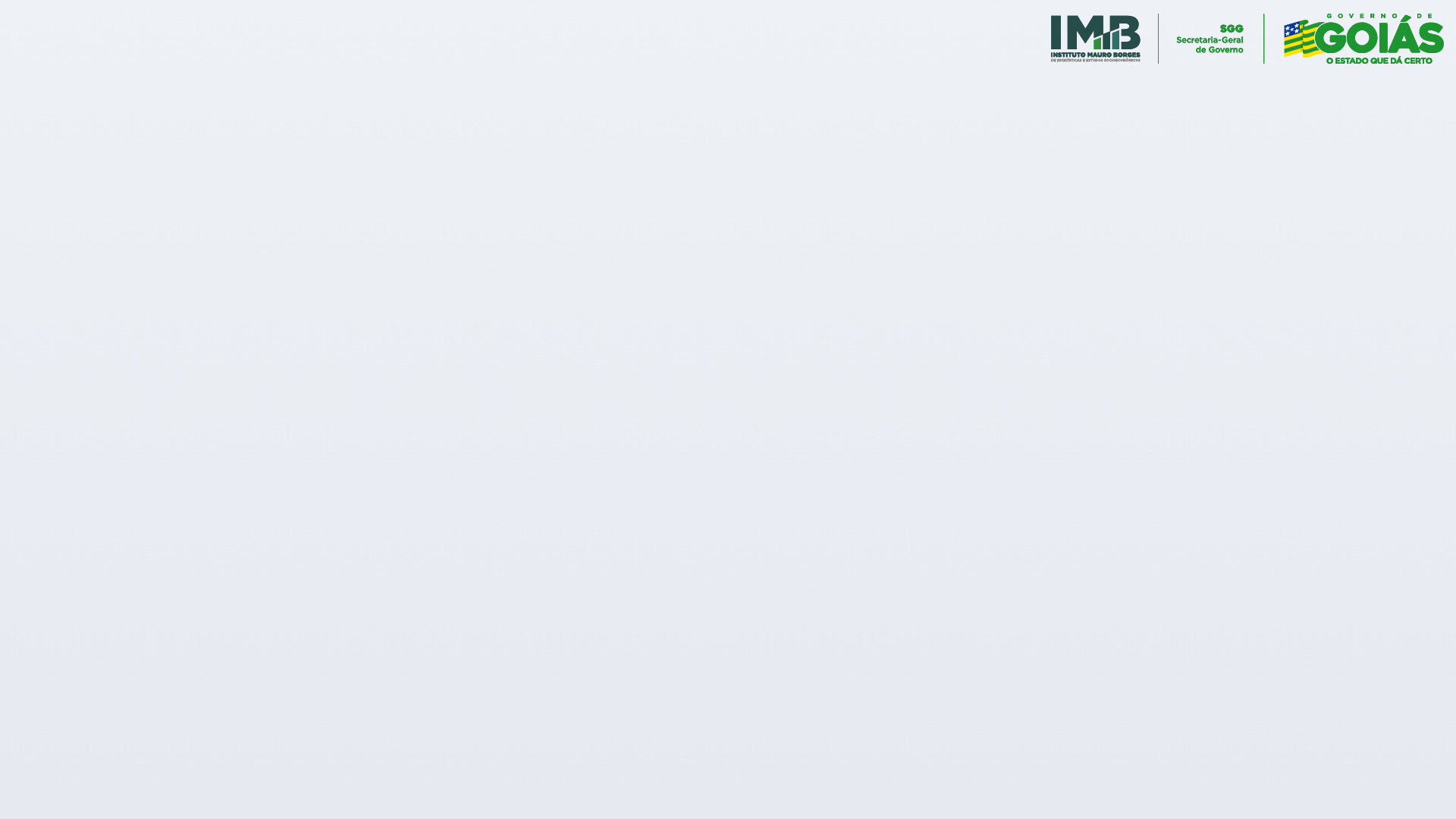 Os grandes números da reforma
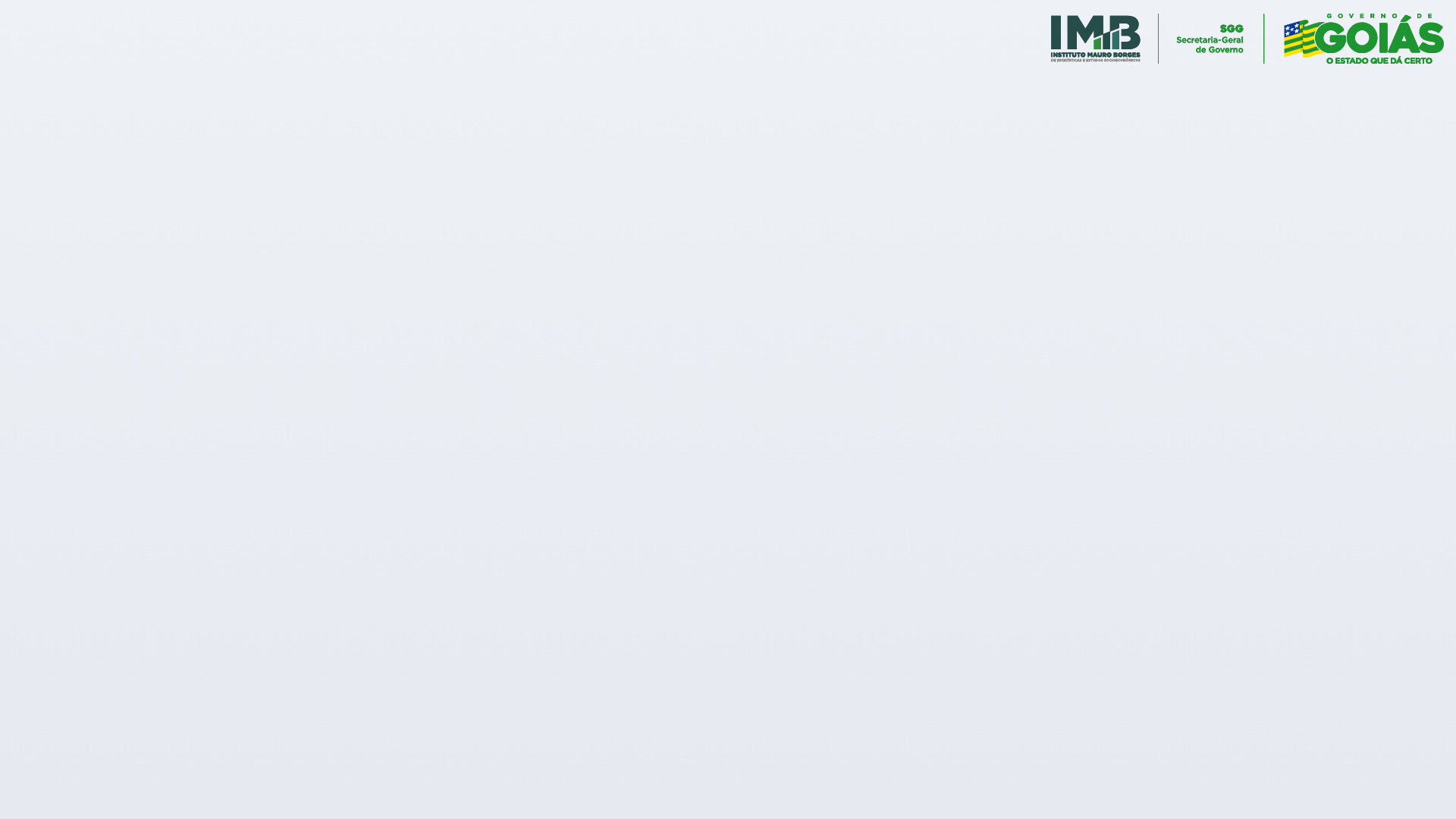 Carga tributária com proporção do PIB: 33,71%
Mensagem: O Governo Federal é o principal responsável pelo Custo Brasil.
Fonte: Estimava da carga tributária bruta do governo geral, STN.
4
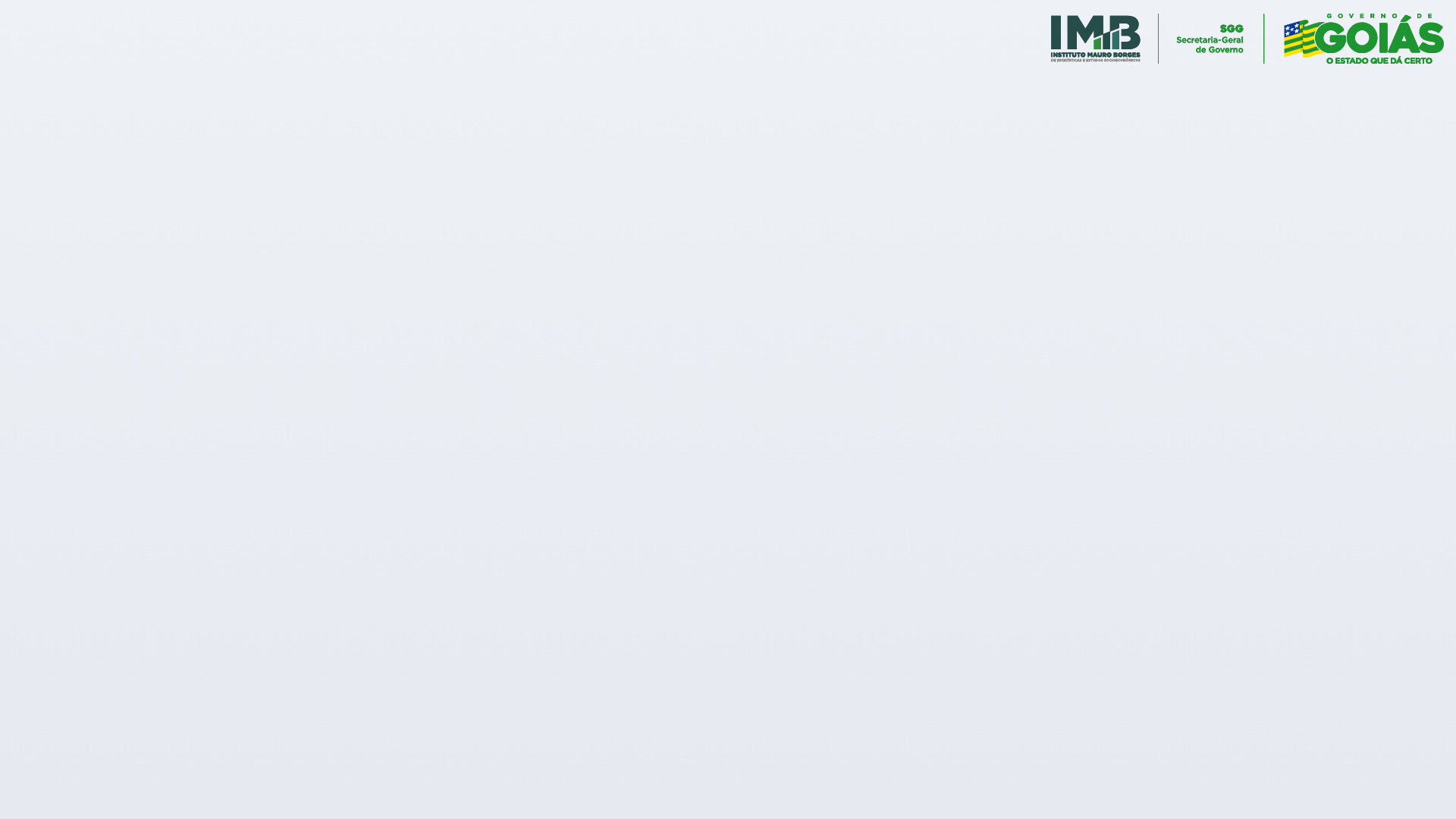 Carga Tributária Bruta Total em 2022: R$ 3.342.093
Mensagem: A cada R$ 1 arrecadado, apenas 0,36 centavos estão sendo modificados nessa reforma tributária
Fonte: Estimava da carga tributária bruta do governo geral, STN.
5
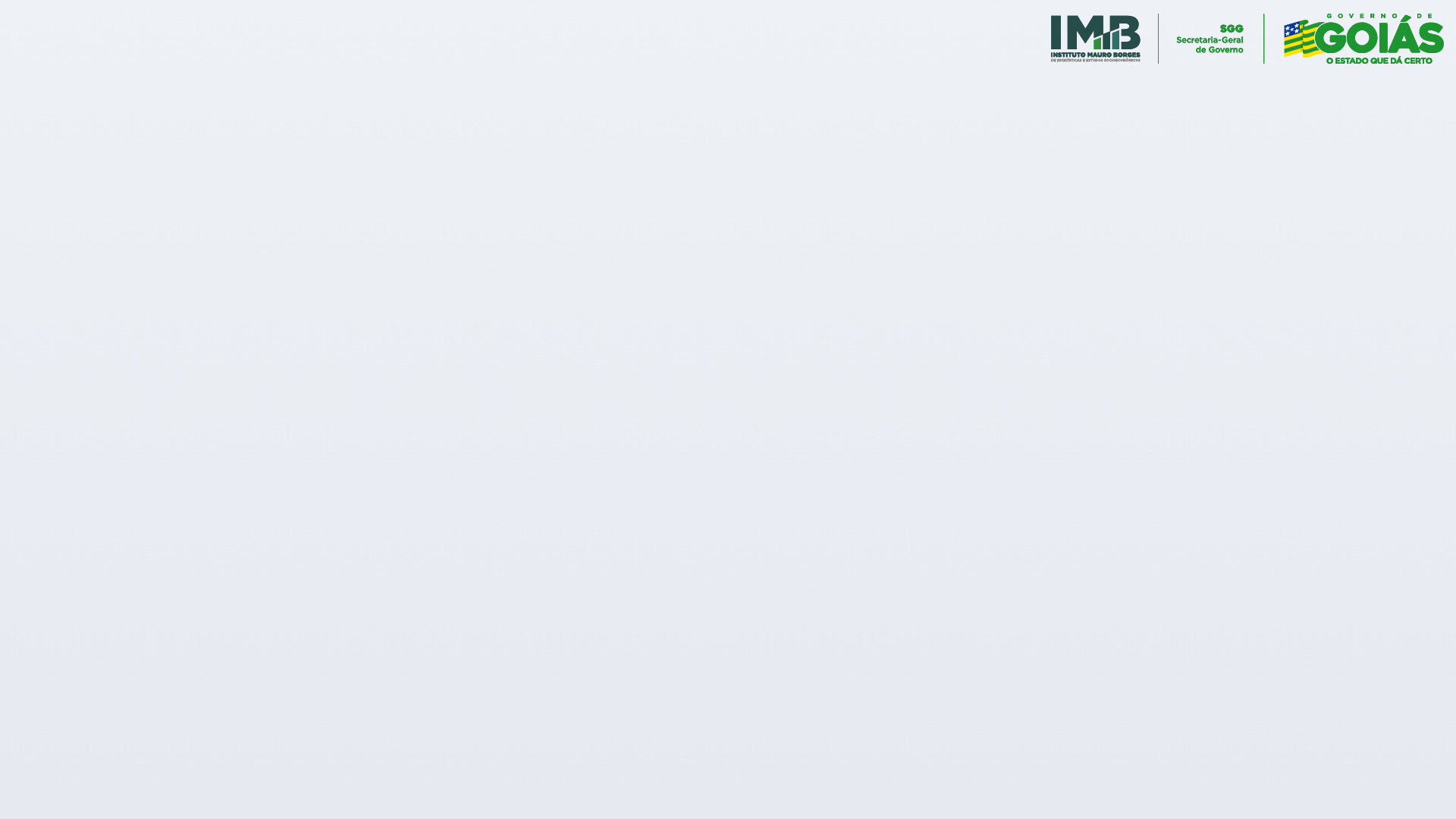 Parcela dos impostos incluídos na reforma tributária: a reforma usando o chapéu alheio
Mensagem: a reforma proposta pelo governo federal se concentra majoritariamente nos impostos estadual e municipal
Fonte: Estimava da carga tributária bruta do governo geral, STN.
6
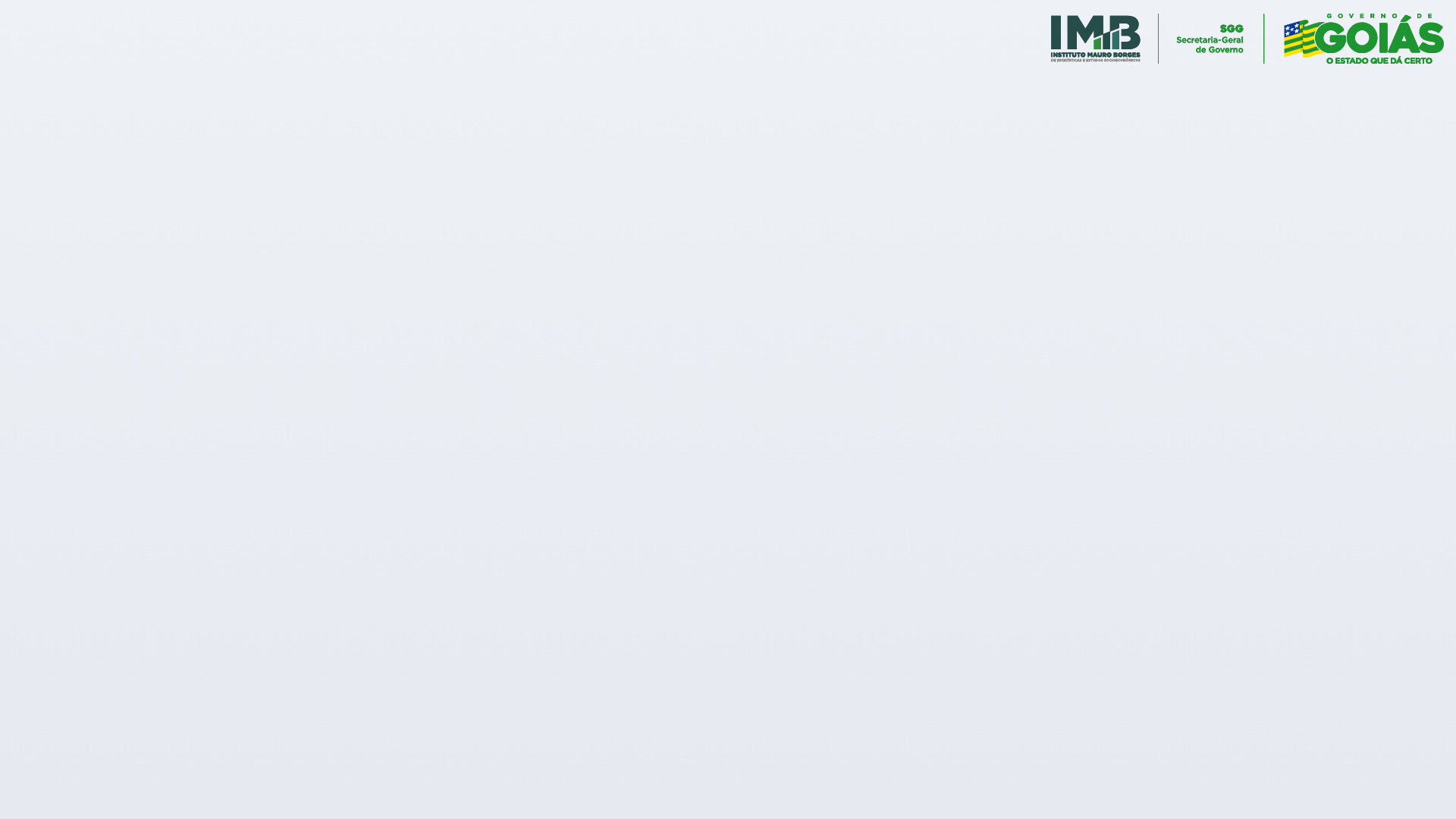 O quanto cada um desses impostos representa na arrecadação de cada um dos entes?
Mensagem: enquanto o peso do ICMS para a arrecadação estadual atinge 81%; os impostos federais tratados na reforma só correspondem a 17% na arrecadação federal
Fonte: Estimava da carga tributária bruta do governo geral, STN.
7
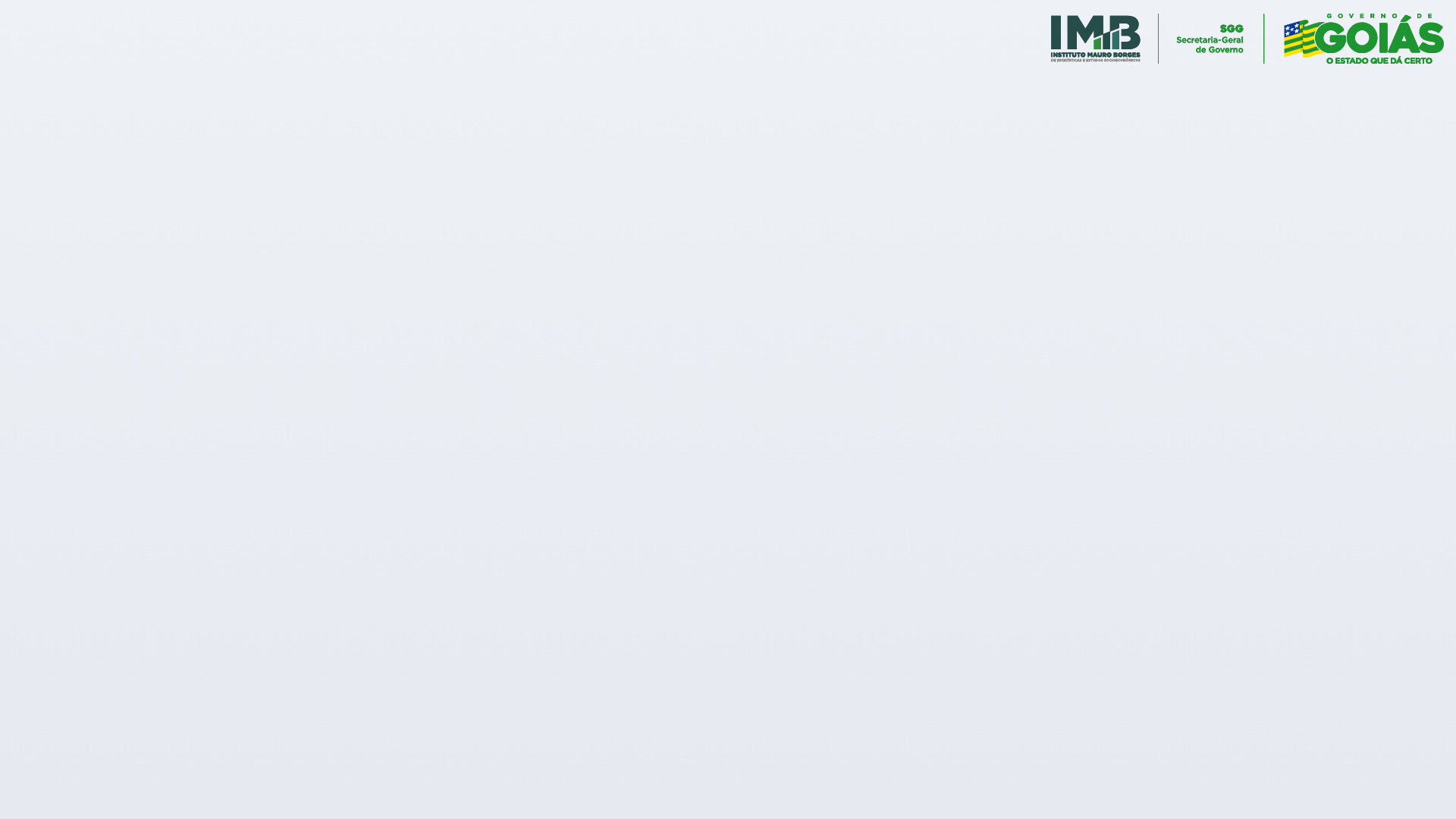 A quem interessa essa reforma tributária?
Setores perdedores com a reforma tributária: Brasil
Os setores perdedores geram cerca de 73% do emprego privado no Brasil.
Os setores perdedores terão um aumento médio na alíquota do imposto de 60%.
Fonte: IMB.
8
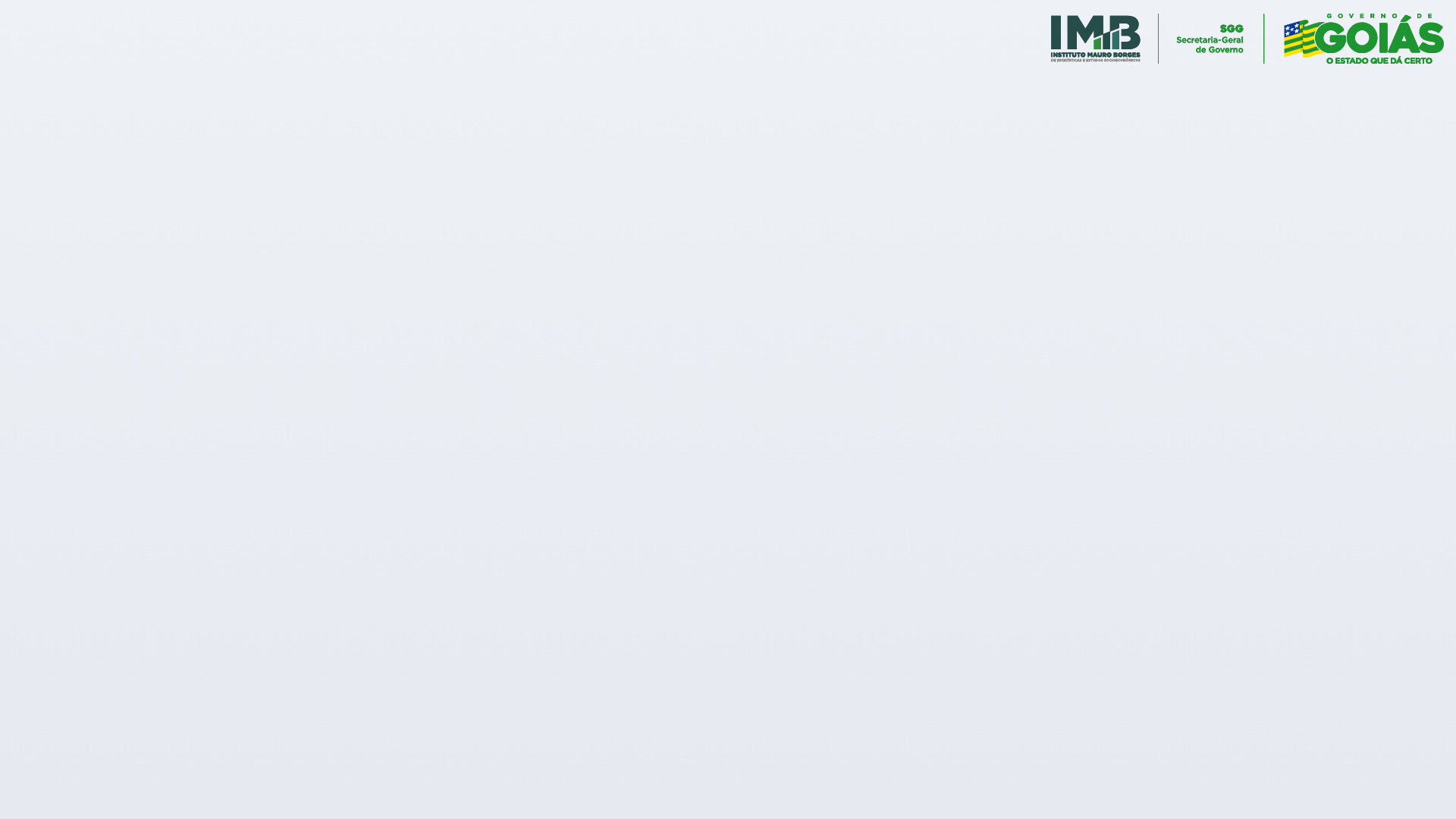 Se não interessa a quem gera emprego, a quem interessa essa reforma tributária?
Parceiros do Centro de Cidadania Fiscal
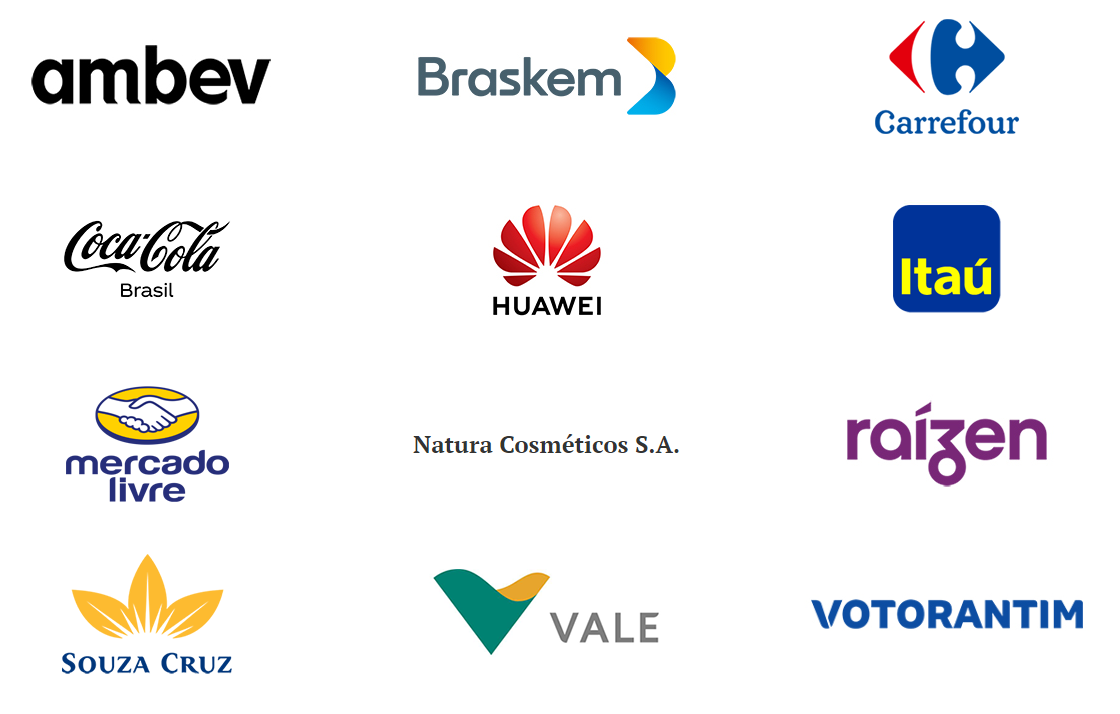 9
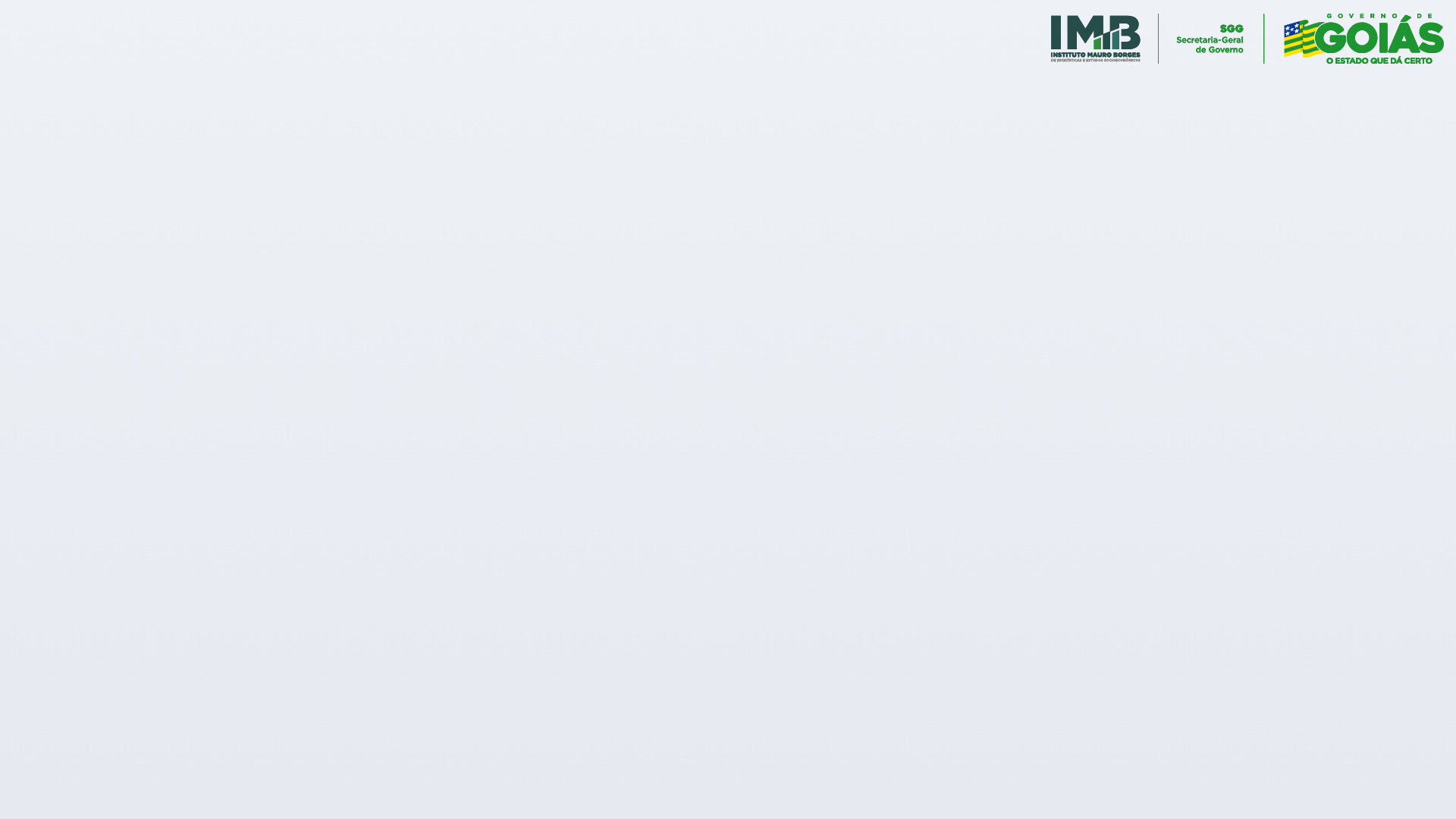 Alíquota e impactos
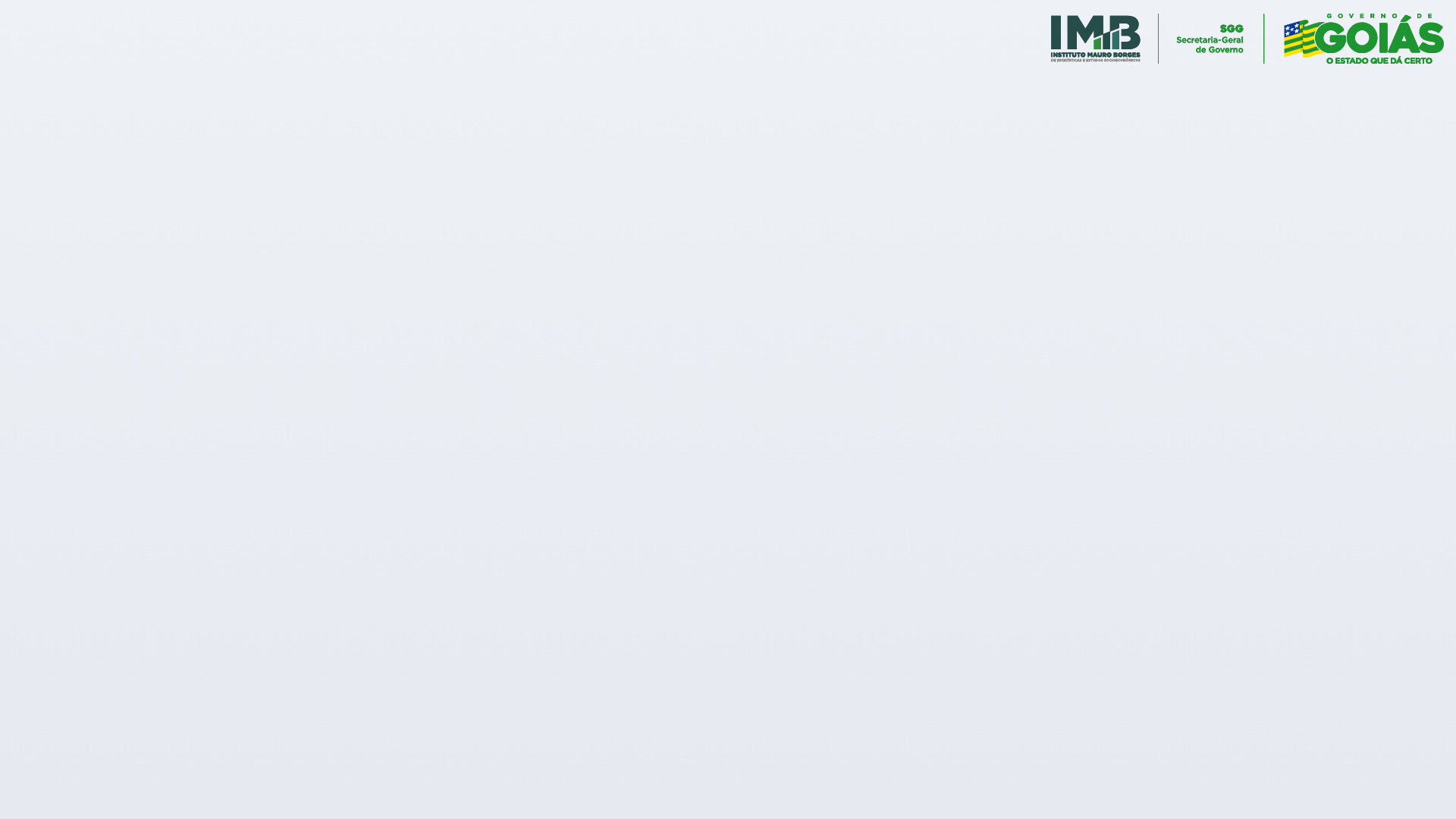 Indo além da regra de três
“E um dos países a que chegamos à época foi a África do Sul. Foi uma simulação muito grosseira. Fizemos uma regra de três com o PIB deles e o nosso e chegamos a esses 25%. Mas ele não existe, precisa ser definido depois.”

Eurico Santi, diretor do Centro de Cidadania Fiscal, co-autor da reforma tributária.
Fonte: https://www.cnnbrasil.com.br/economia/o-que-sao-12-excecoes-perto-das-5-500-legislacoes-de-hoje-questiona-co-autor-da-reforma-tributaria/
*Fonte: IMB.
Possibilidade de mensurar o impacto de cada exceção incluída no texto sobre a alíquota neutra (aquela que mantém a arrecadação atual constante)
11
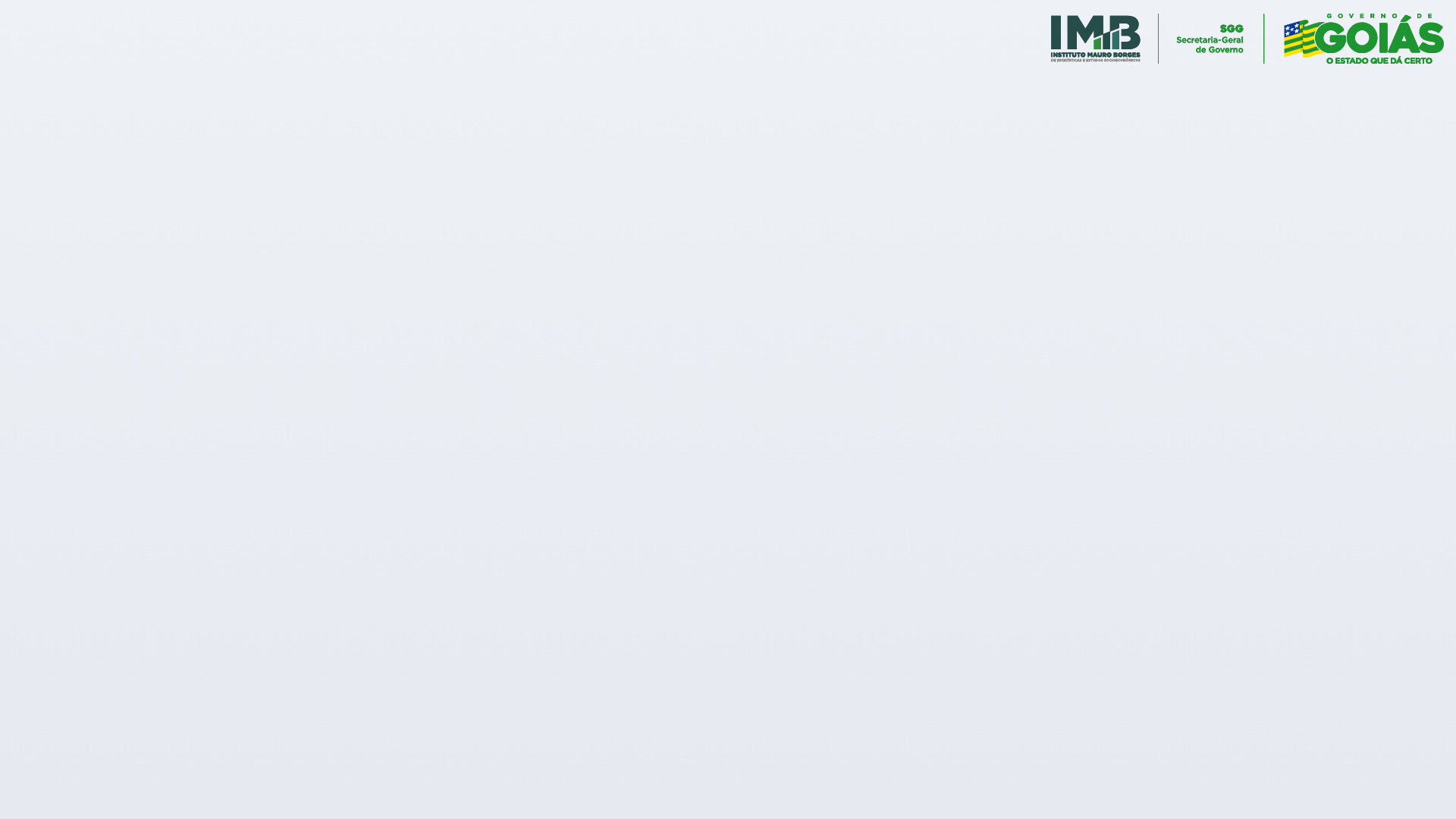 Estudo divulgado pelo Ministério da Fazenda
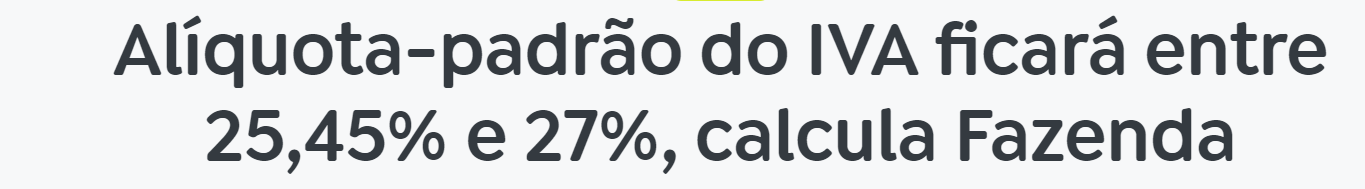 Caixa Preta: Ao contrário do Estudo divulgado pelo Governo de Goiás [baseado em dados públicos (IBGE) e metodologia clara], o estudo da Fazenda não apresenta os dados

Coautoria envergonhada: Receita Federal do Brasil destaca:
"Um esclarecimento necessário é que as hipóteses dos cenários hipotéticos foram formuladas pela SECRETARIA DA REFORMA TRIBUTÁRIA e são de sua inteira responsabilidade.”
12
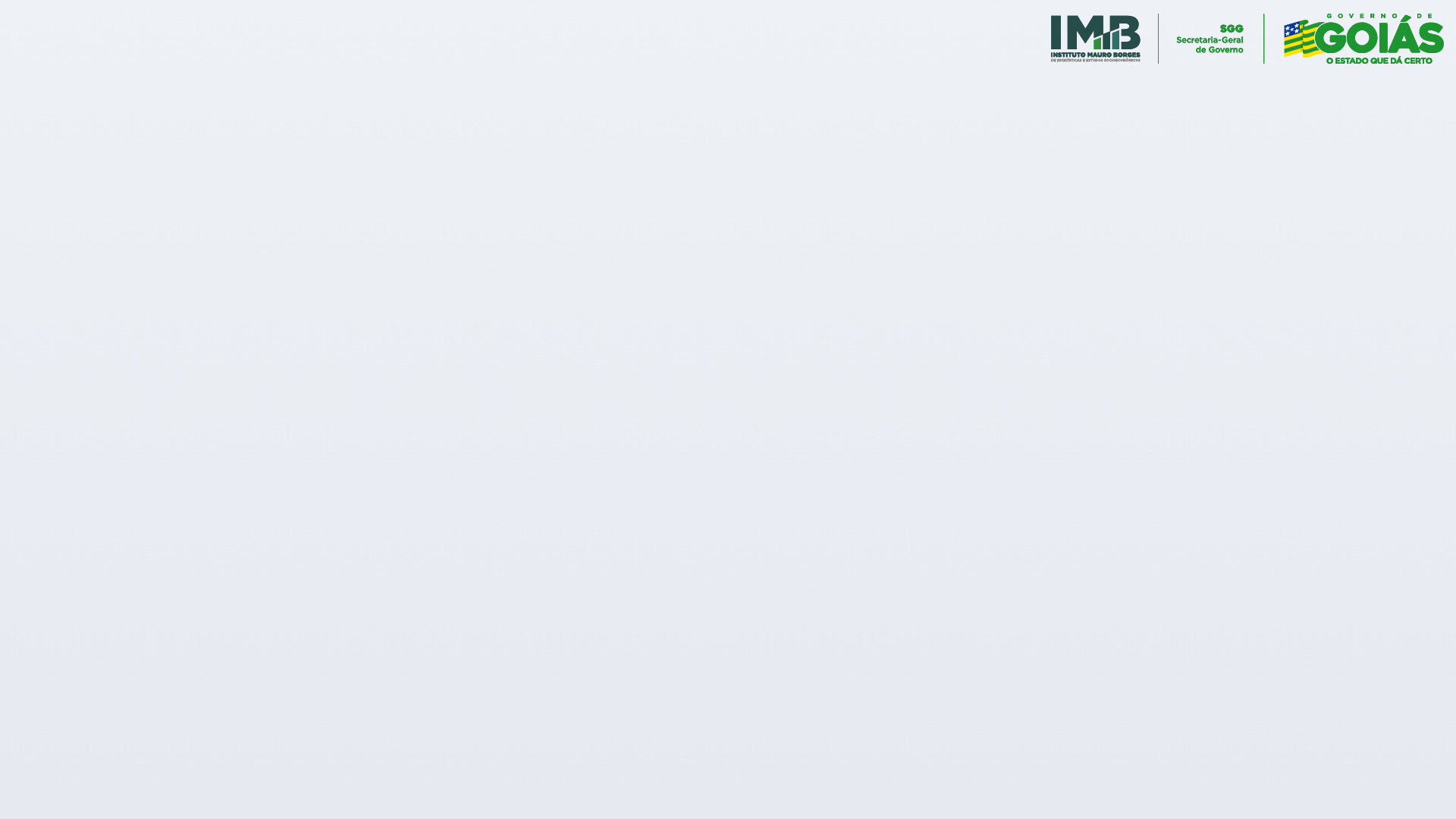 Setores de Educação e Saúde – mesmo com a redução de 60% na alíquota do IBS
Para alíquota de 25%
Desconto de 60% - IBS de 10%

Educação - PERDEDOR: Um aumento de 3,7 pp na alíquota;
Saúde - PERDEDOR Um aumento de 1,2 pp na alíquota;
Para alíquota de 30%
Desconto de 60% - IBS de 12%

Educação - PERDEDOR: Um aumento de 5,7 pp na alíquota; 
Saúde - PERDEDOR Um aumento de 3,2 pp na alíquota;
Para alíquota de 35%
Desconto de 60% - IBS de 14%

Educação - PERDEDOR: Um aumento de 7,7 pp na alíquota; 
Saúde - PERDEDOR Um aumento de 5,2 pp na alíquota;
13
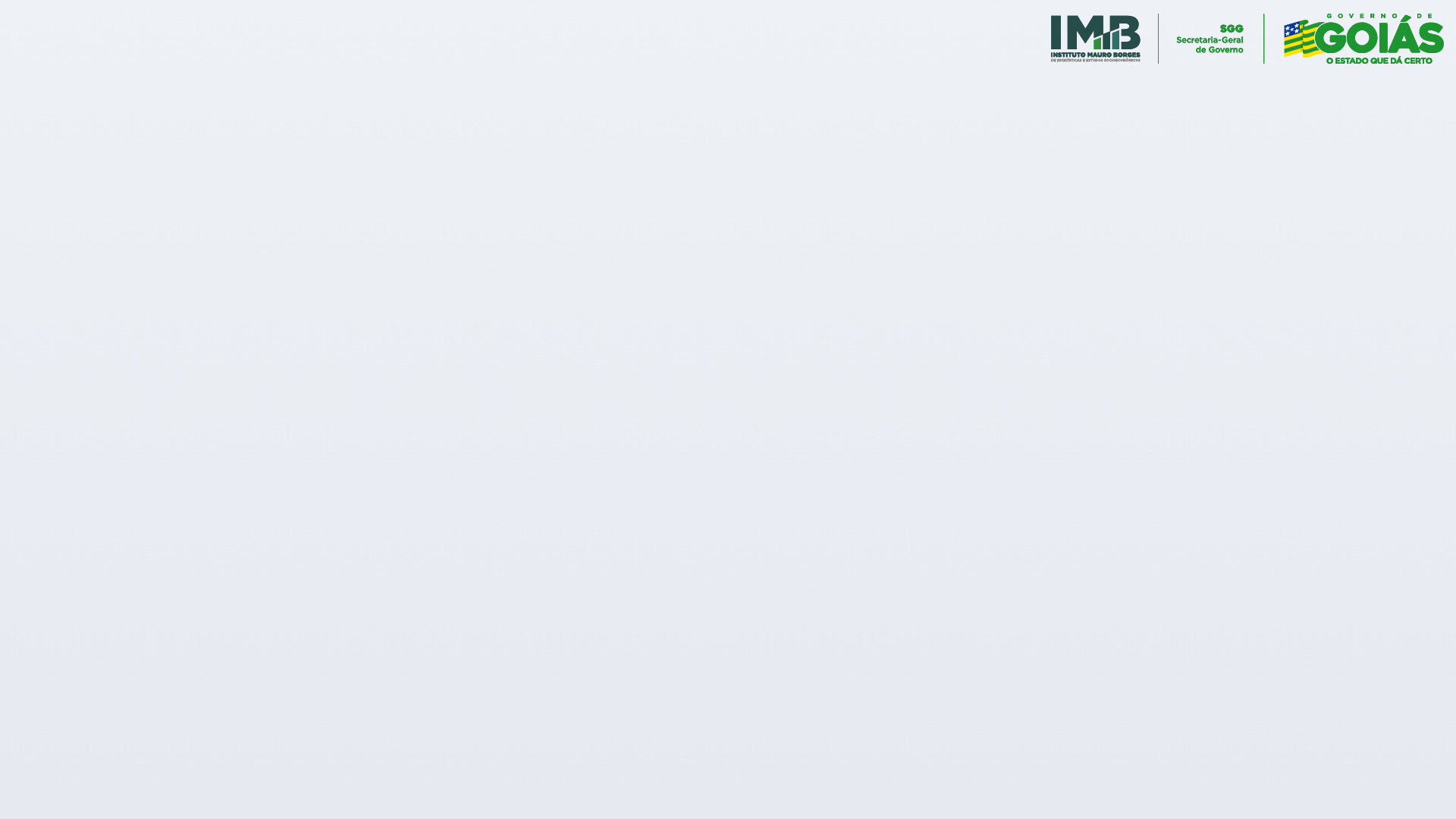 Favorecendo os menos eficientes
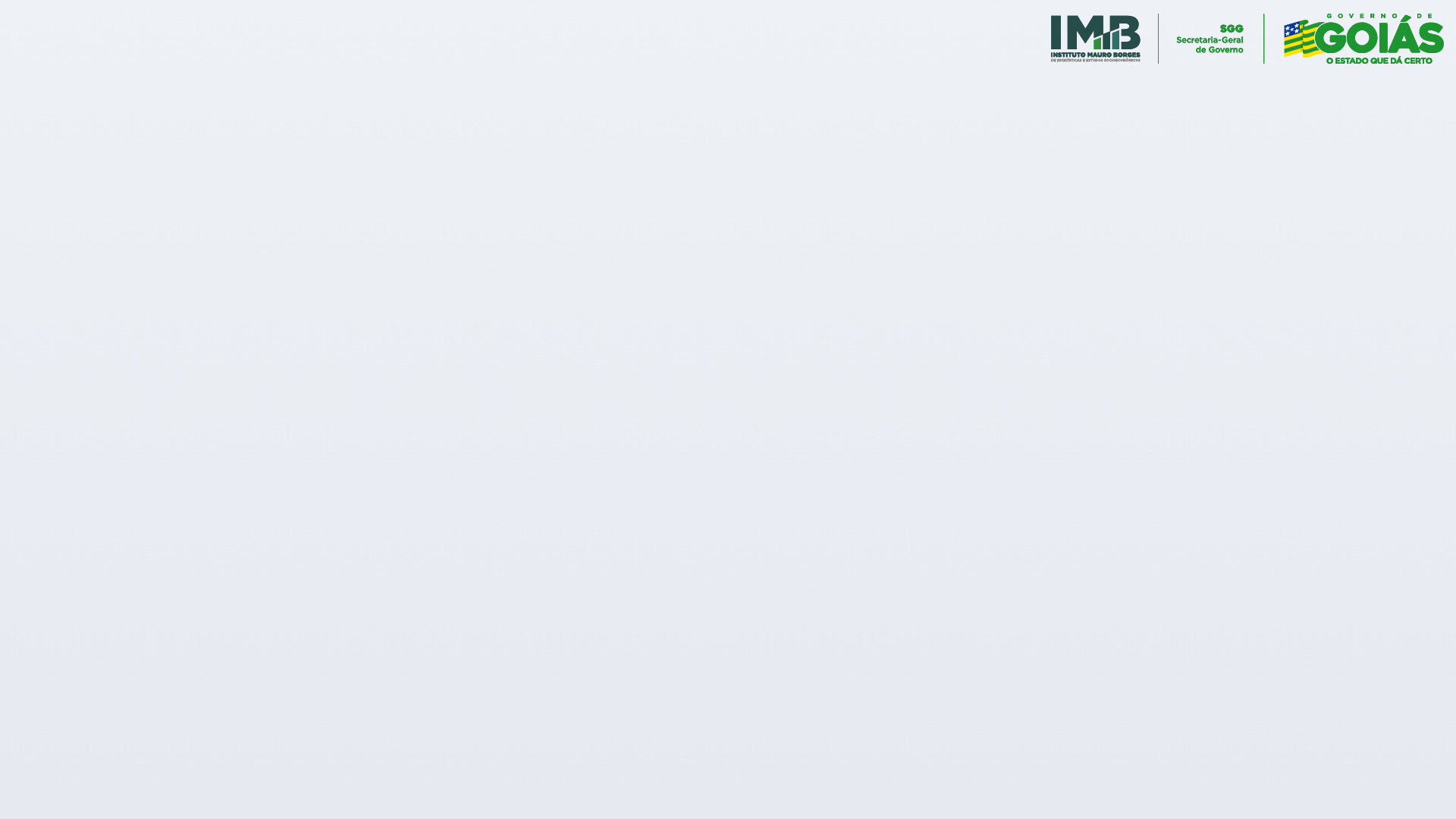 Preço da cesta básica em relação ao salário mínimo
Queda no peso da cesta básica em relação ao salário mínimo de 47% no período de 1994 a 2023
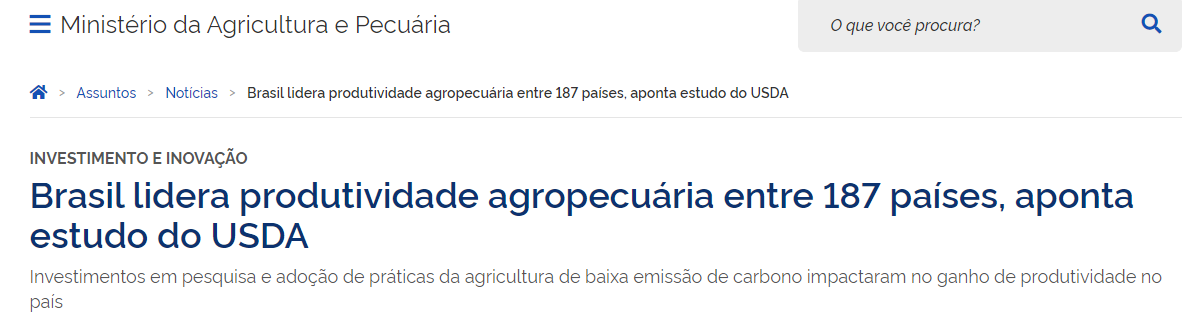 15
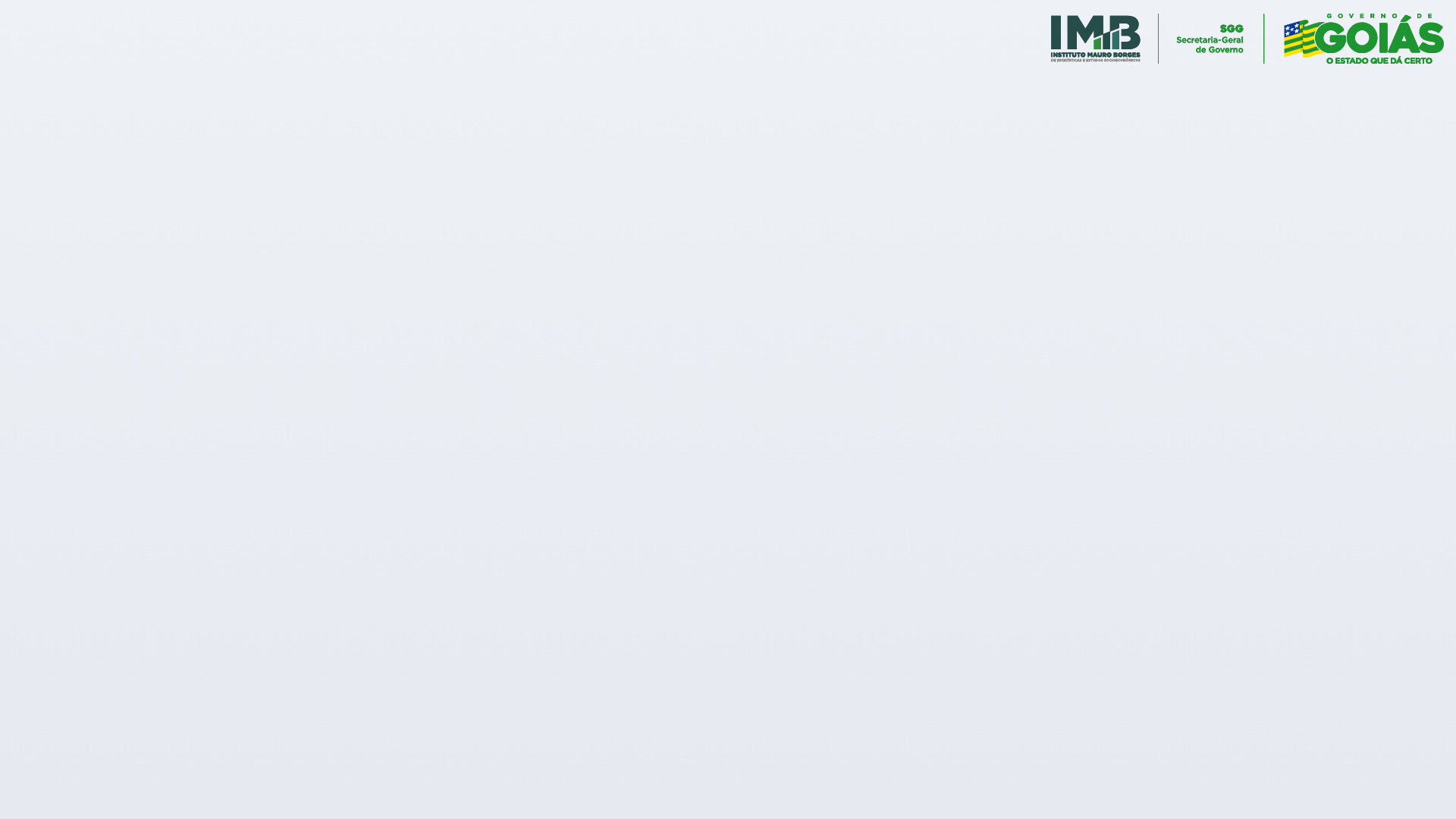 Repasses das cotas parte de ICMS e IPI
ATUALMENTE: a distribuição é baseada no Valor Adicionado Fiscal.

O texto da reforma ALTERA para um critério POPULACIONAL;

Com isso, 102 municípios de Goiás passariam a registrar  perdas nos repasses;

Esses recursos representam, em média, 21% da arrecadação dos municípios.
*Fonte: IMB.
16
16
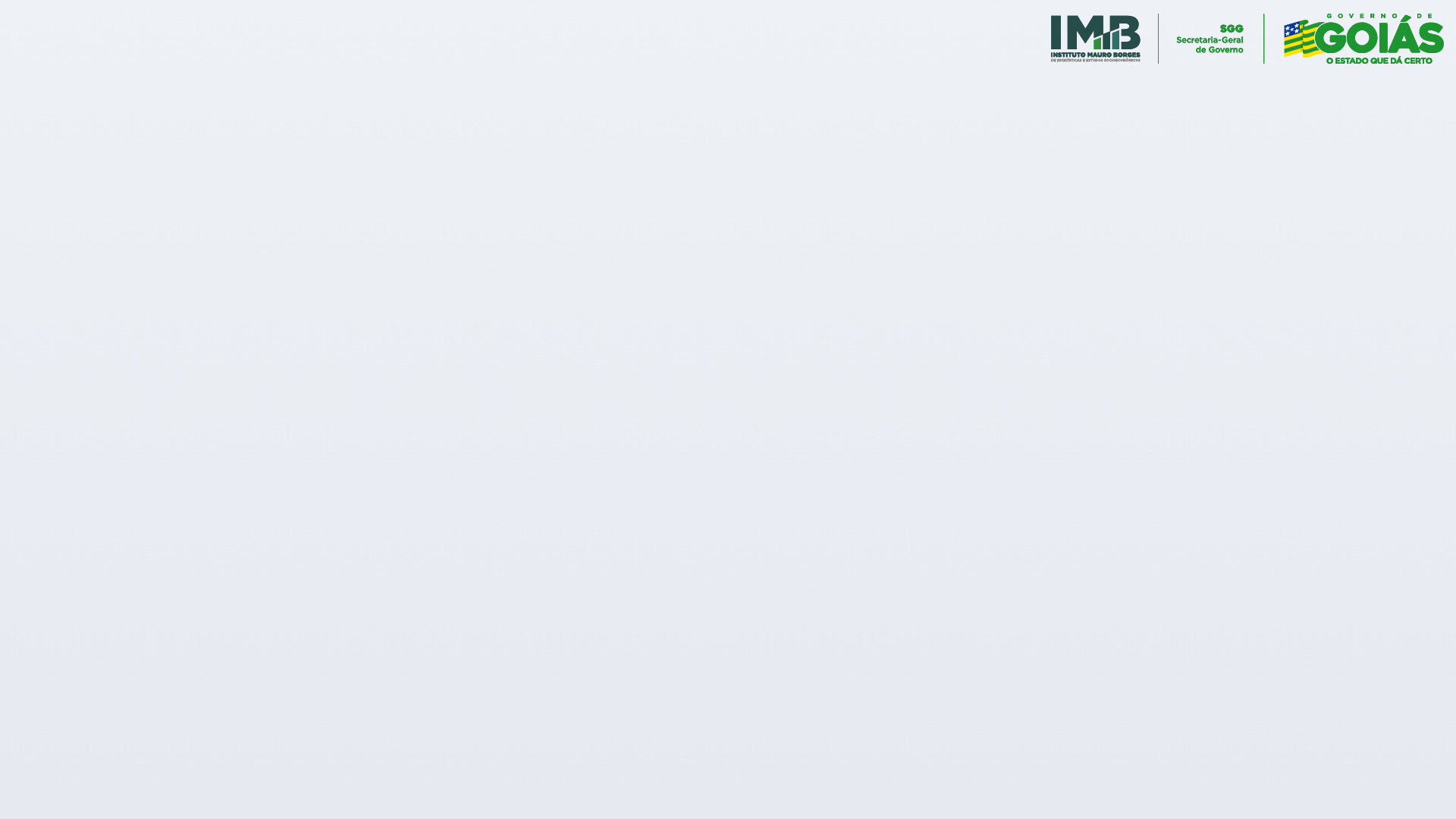 Proteção à grande indústria nacional: canais diversos
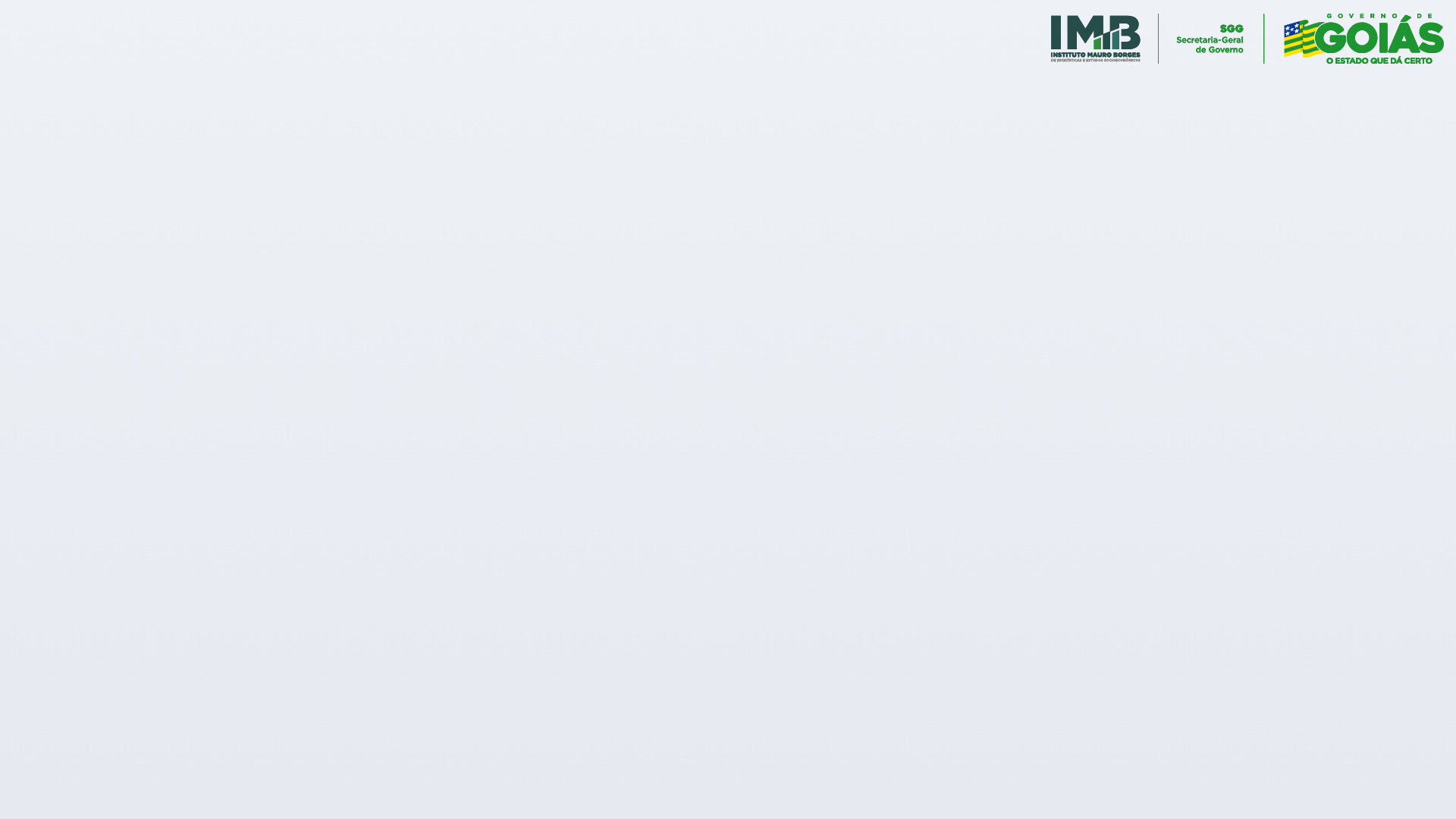 Renúncia de receita do Governo Federal
Renúncia de receita do governo federal em 2023, R$ 456 bilhões
18
*Fonte: RFB.
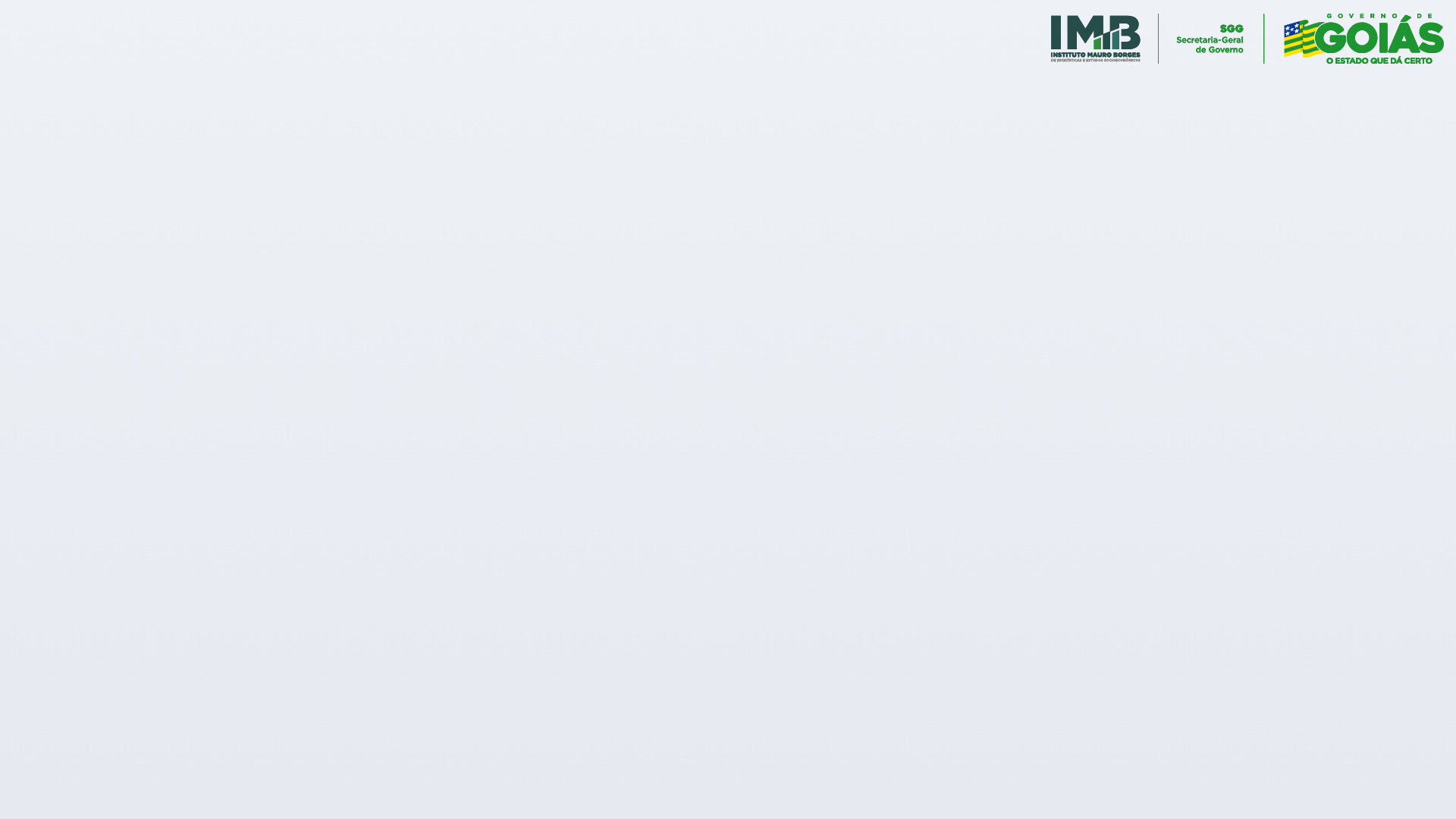 Desembolsos do BNDES fortemente concentrados no Sudeste e Sul
75% para as regiões Sudeste e Sul
19
*Fonte: BNDES, 2018.
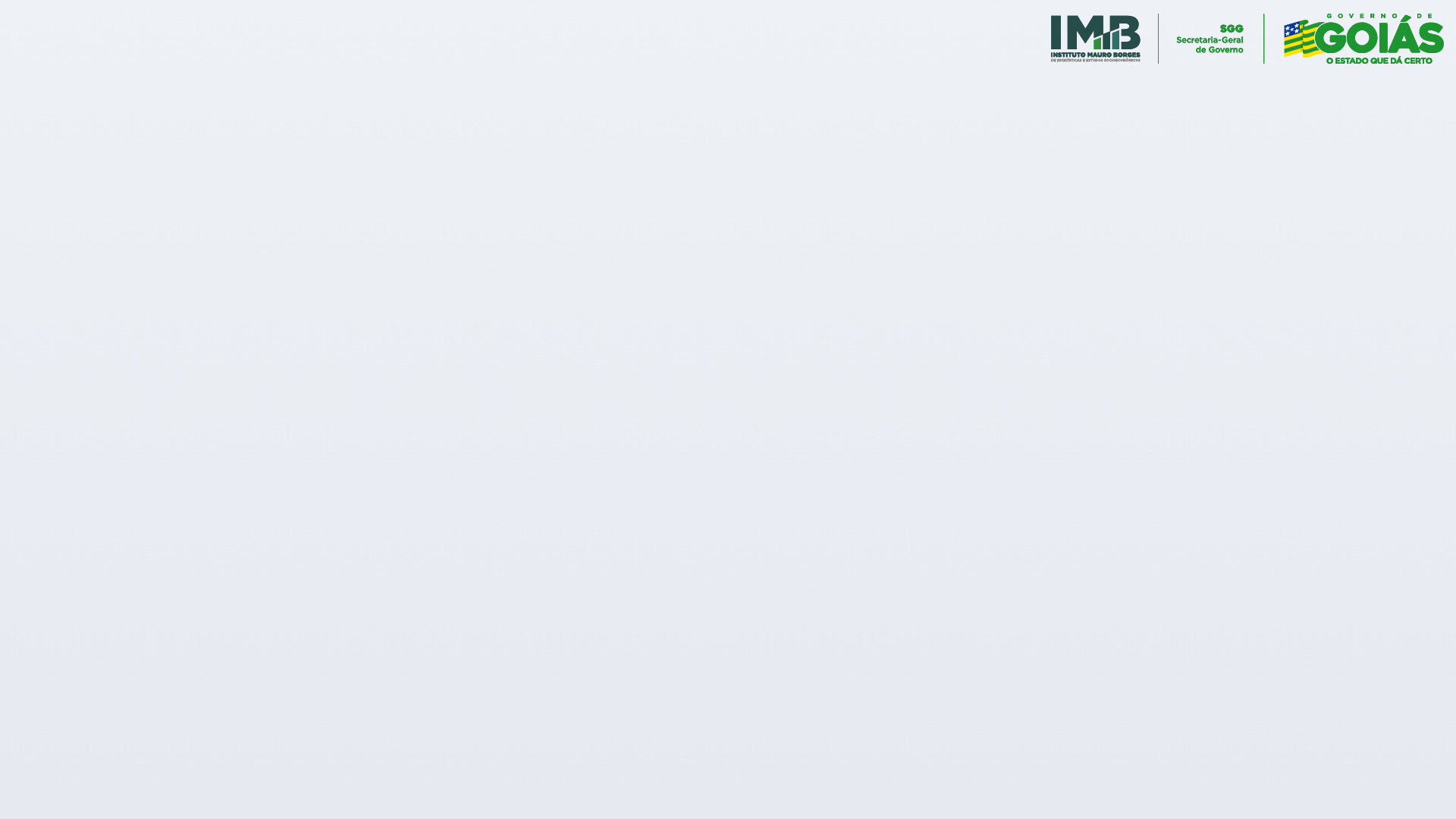 Protecionismo ao monopólios e oligopólios nacionais: barreiras comerciais
Temos um dos maiores impostos de importação do mundo (em média 13%, enquanto que na União Europeia é de 2%);
Além disso, impomos barreiras não tarifárias. Isto é, o protecionismo disfarçado em regulações e exigências técnicas impostas ao setor produtivo externo.
O custo do isolamento econômico é de R$ 450 bilhões por ano. Esse é o valor do “benefício fiscal” gerado via fechamento de nossa economia.
20
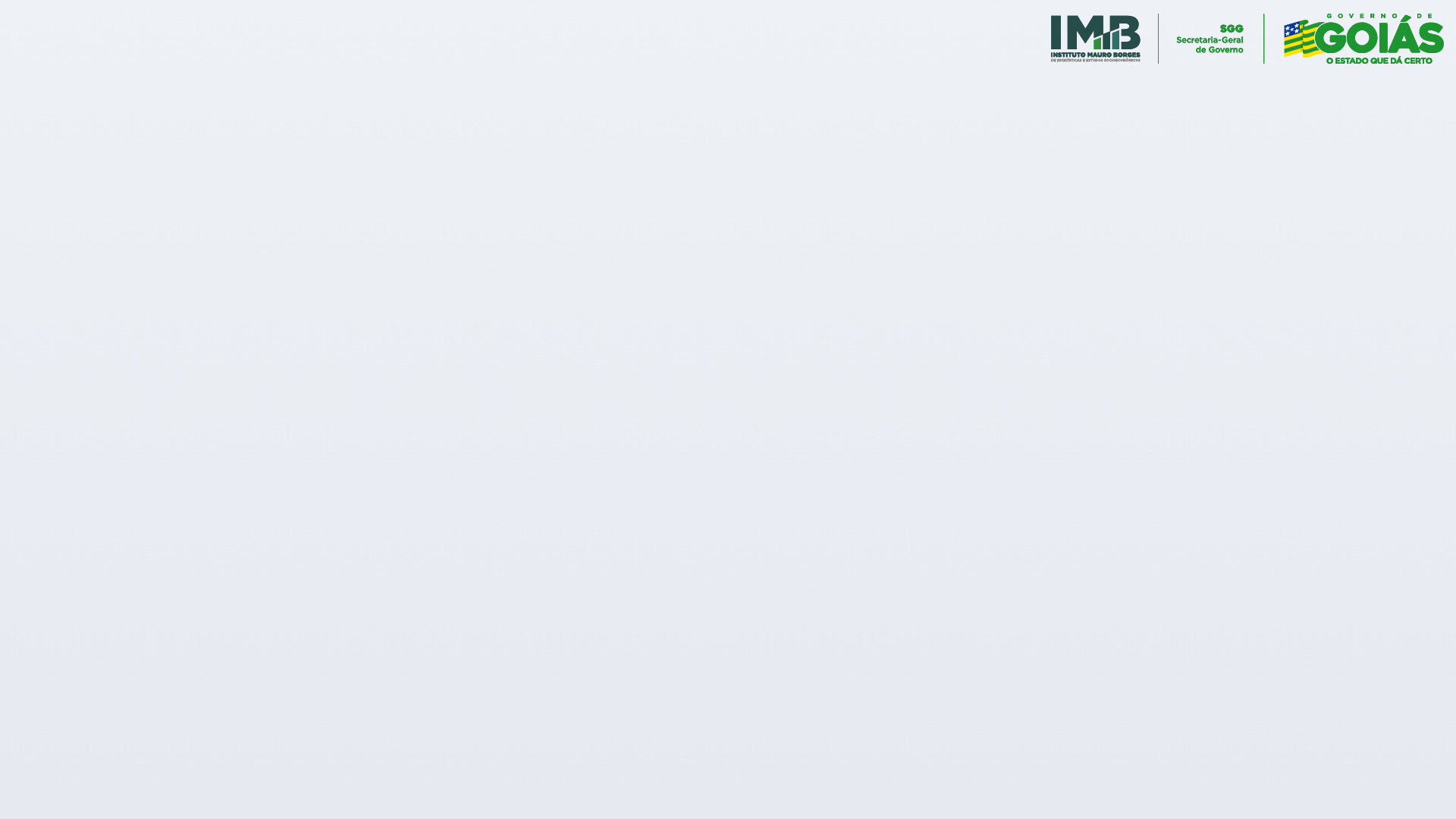 O IVA vem dando certo ao redor do mundo?
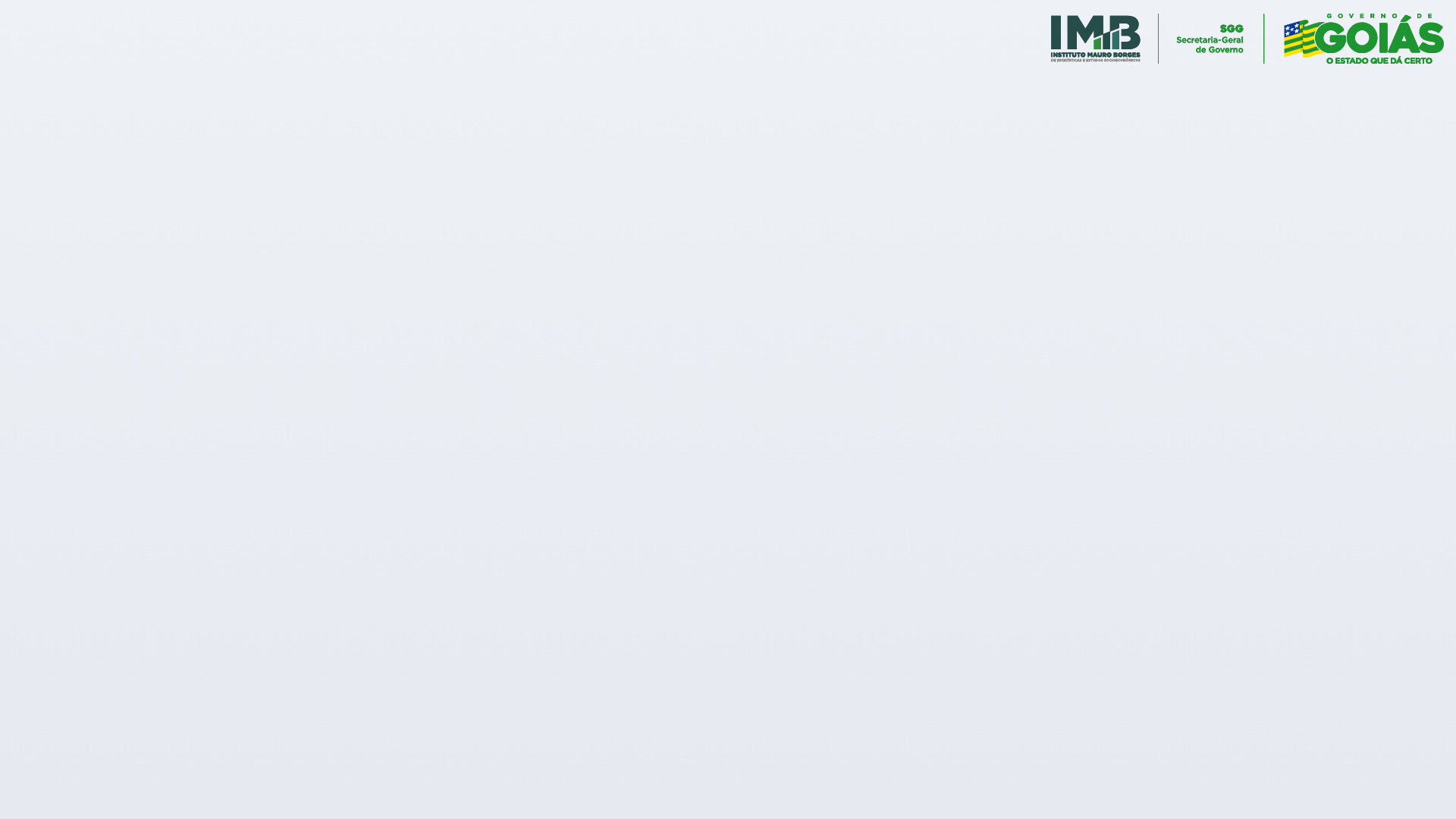 Taxa de desemprego 5 anos antes e 5 anos depois da adoção do IVA: países selecionados
Note que a taxa de desemprego pós implantação do IVA é superior em 12 dos 16 países listados na figura.
22
*Fonte: Banco Mundial
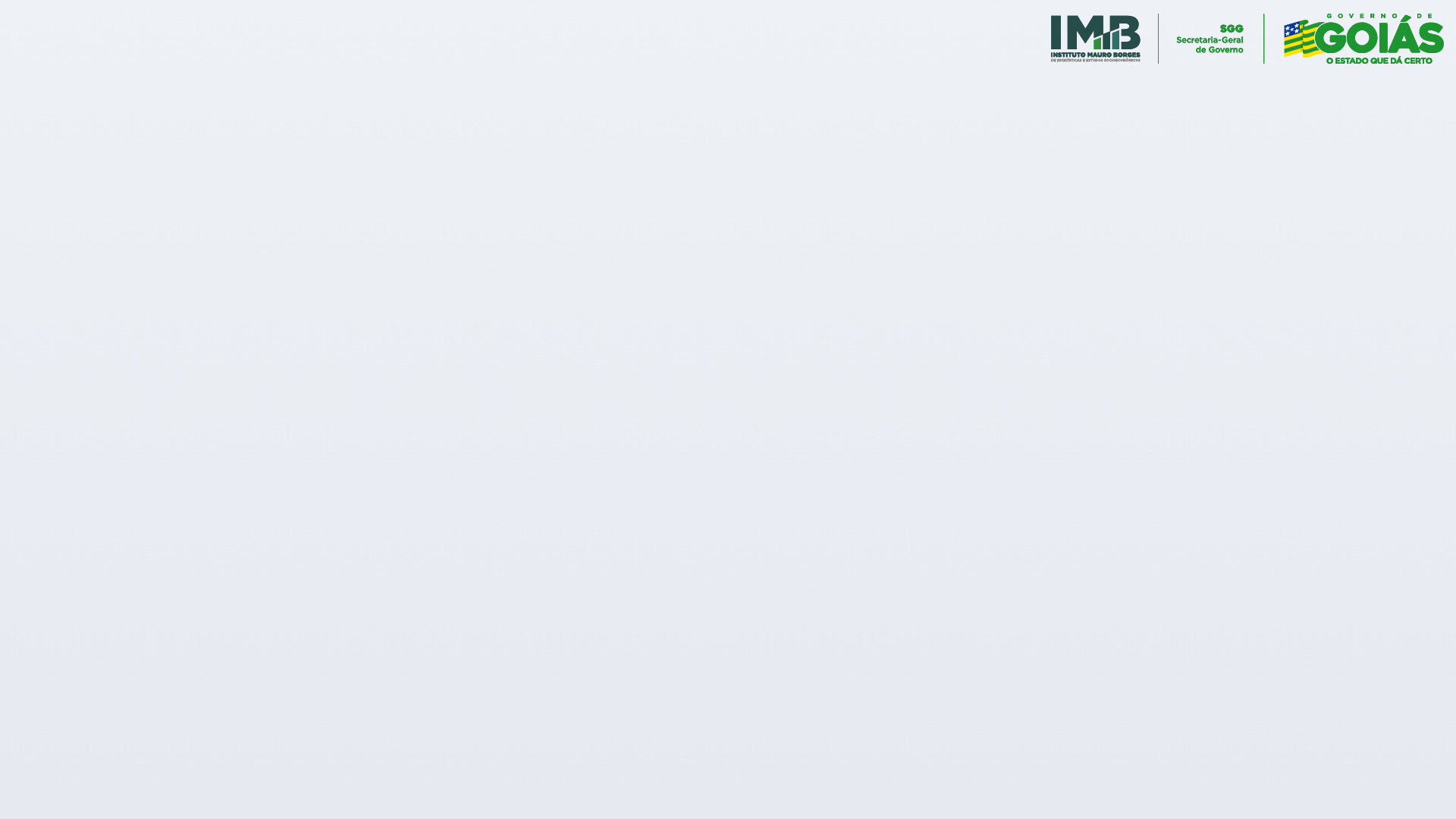 Taxa de crescimento dos países que adotaram o VAT
23
Fontes: OCDE e Economic outlook.
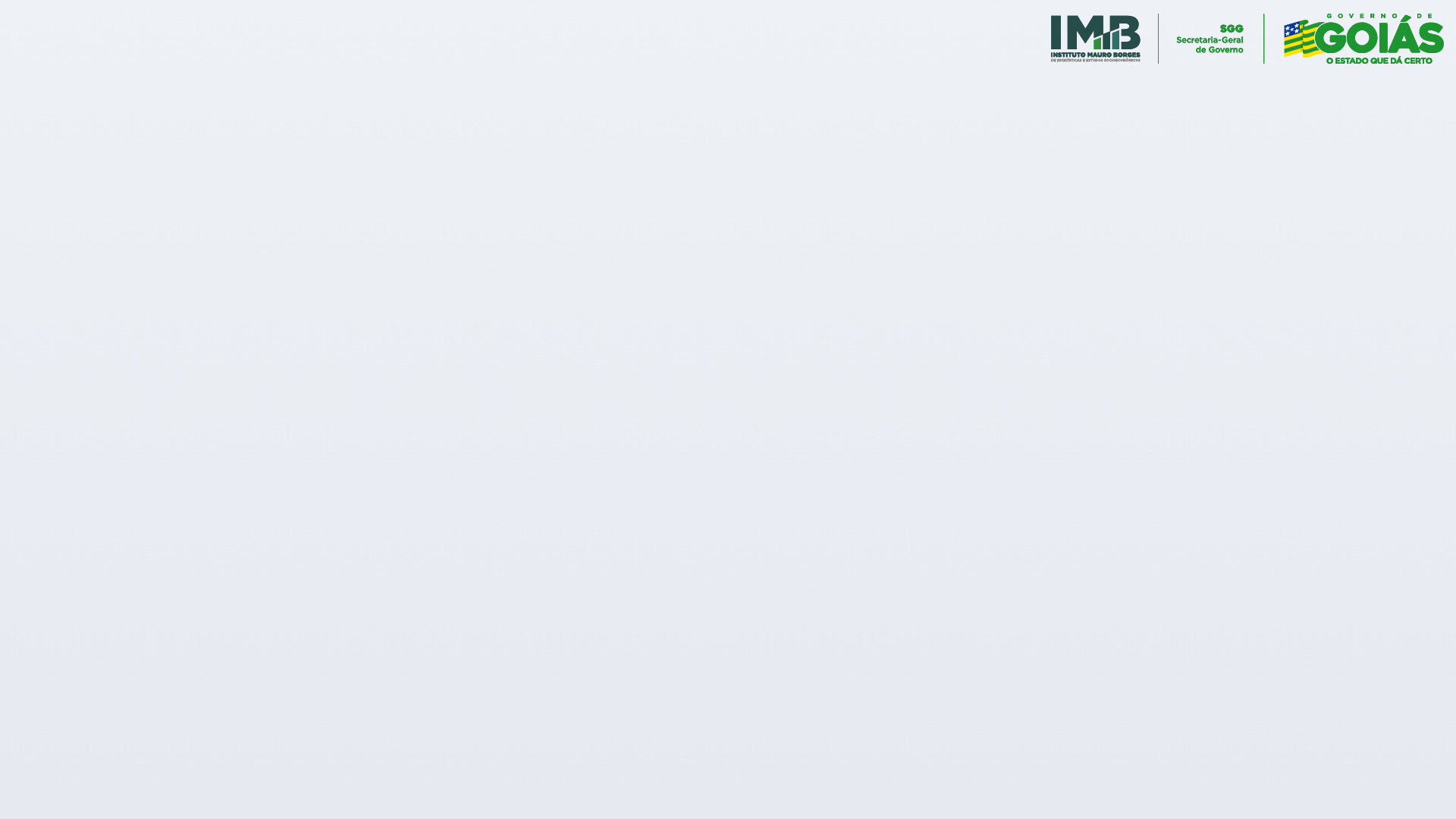 Crescimento prometido vs crescimento divulgado dois dias antes da votação do texto
O crescimento acumulado do Brasil entre 2016-2022 (com a pandemia) foi de 9%
Fonte: Ministério da Fazenda e IPEA.
24
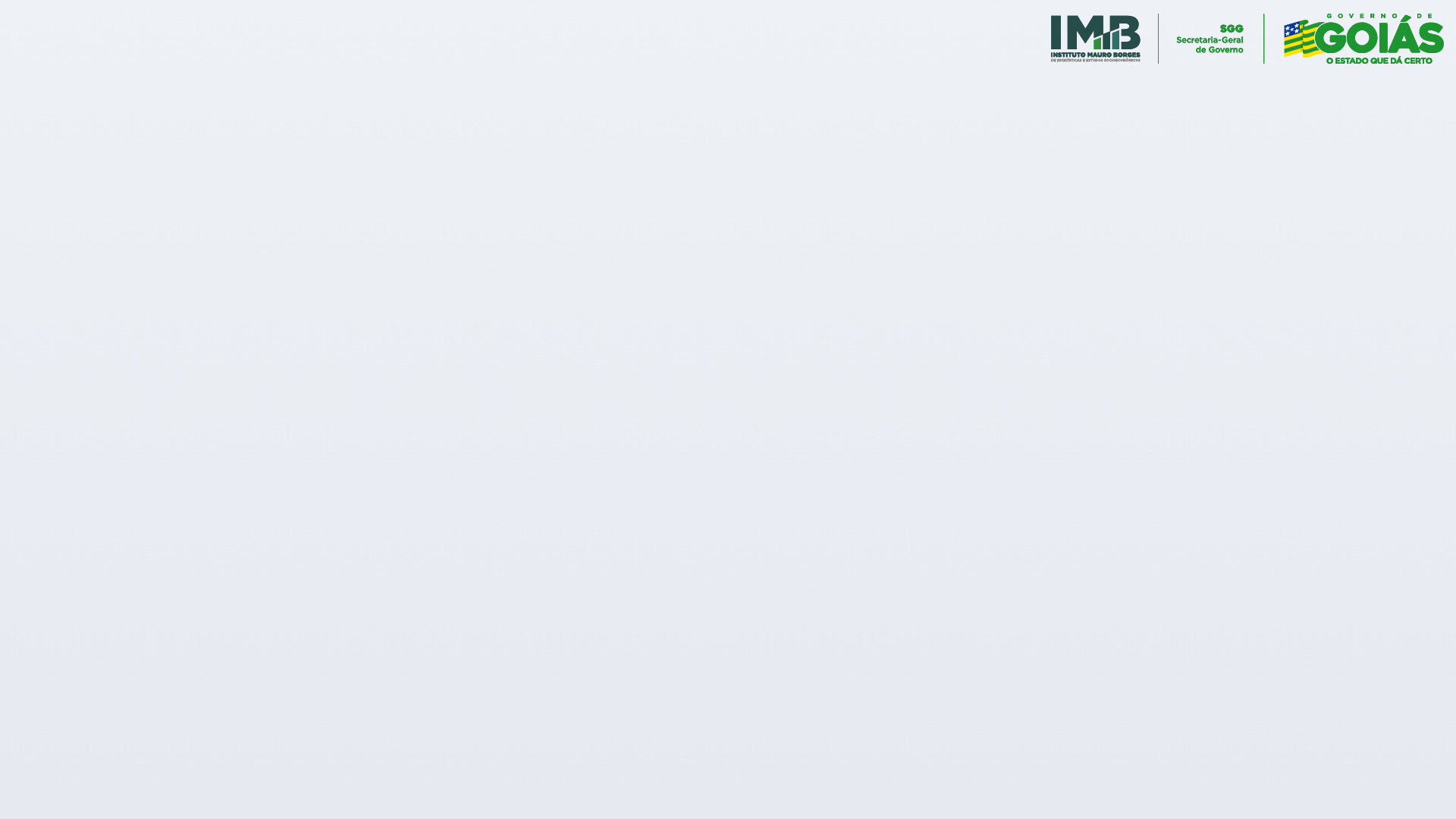 Como se comportam as federações continentais?
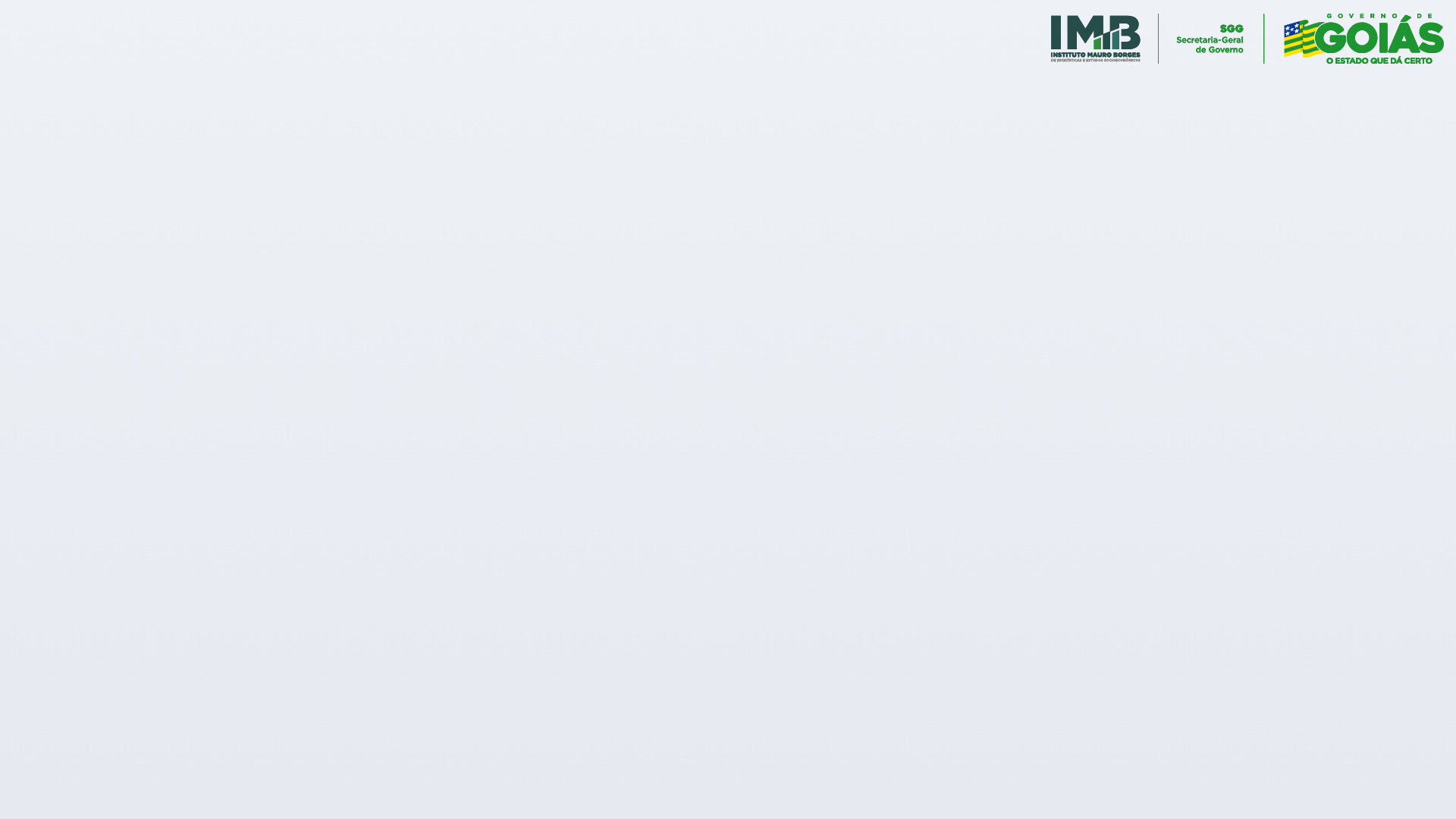 Estrutura de impostos no Estados Unidos
Fonte: Congressional Budget Office.
26
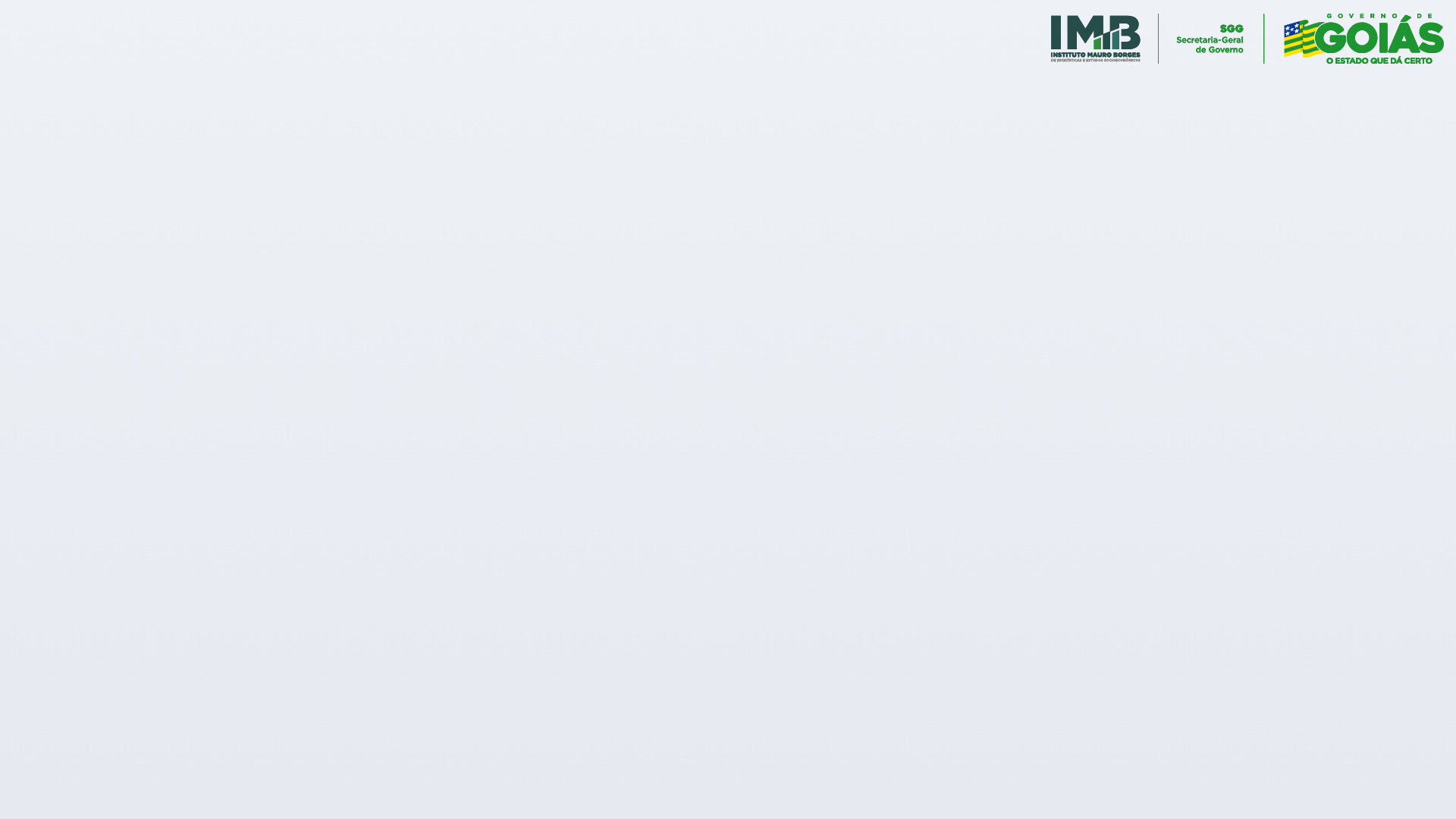 Total independência dos
estados para definir suas alíquotas
em todos os impostos
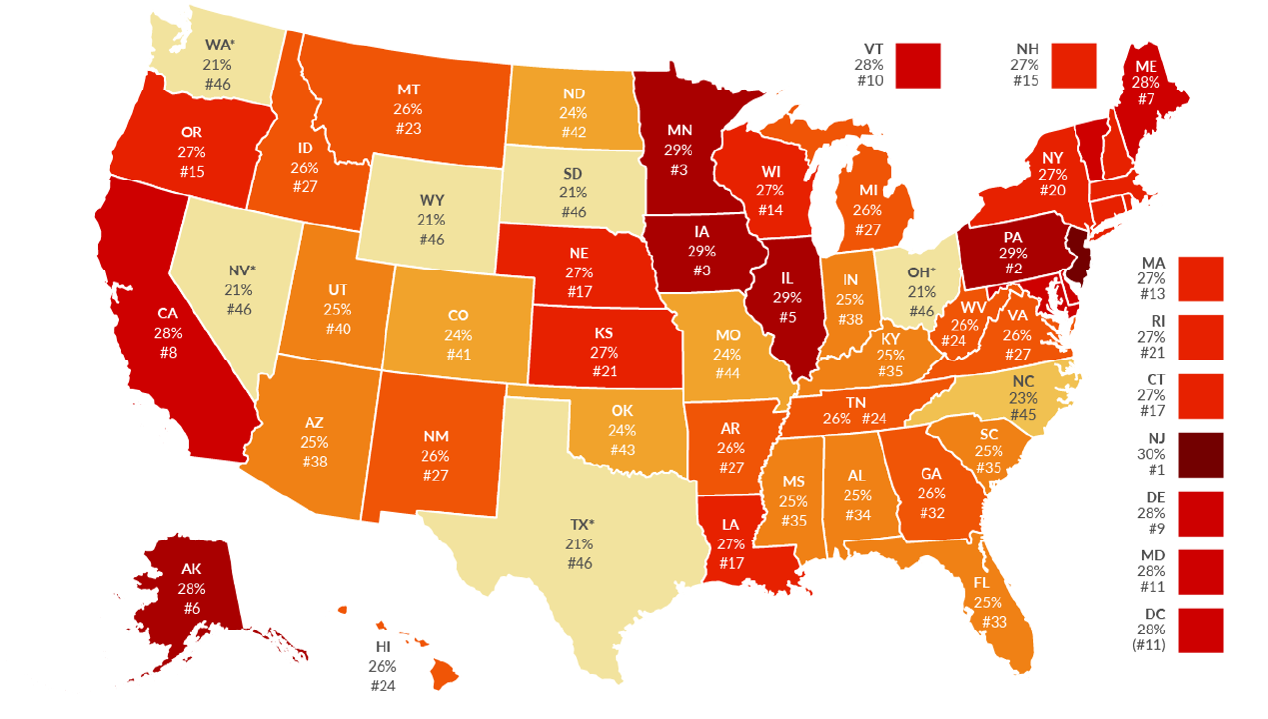 Impostos sobre as empresas
27
*Fonte: Congressional Budget Office.
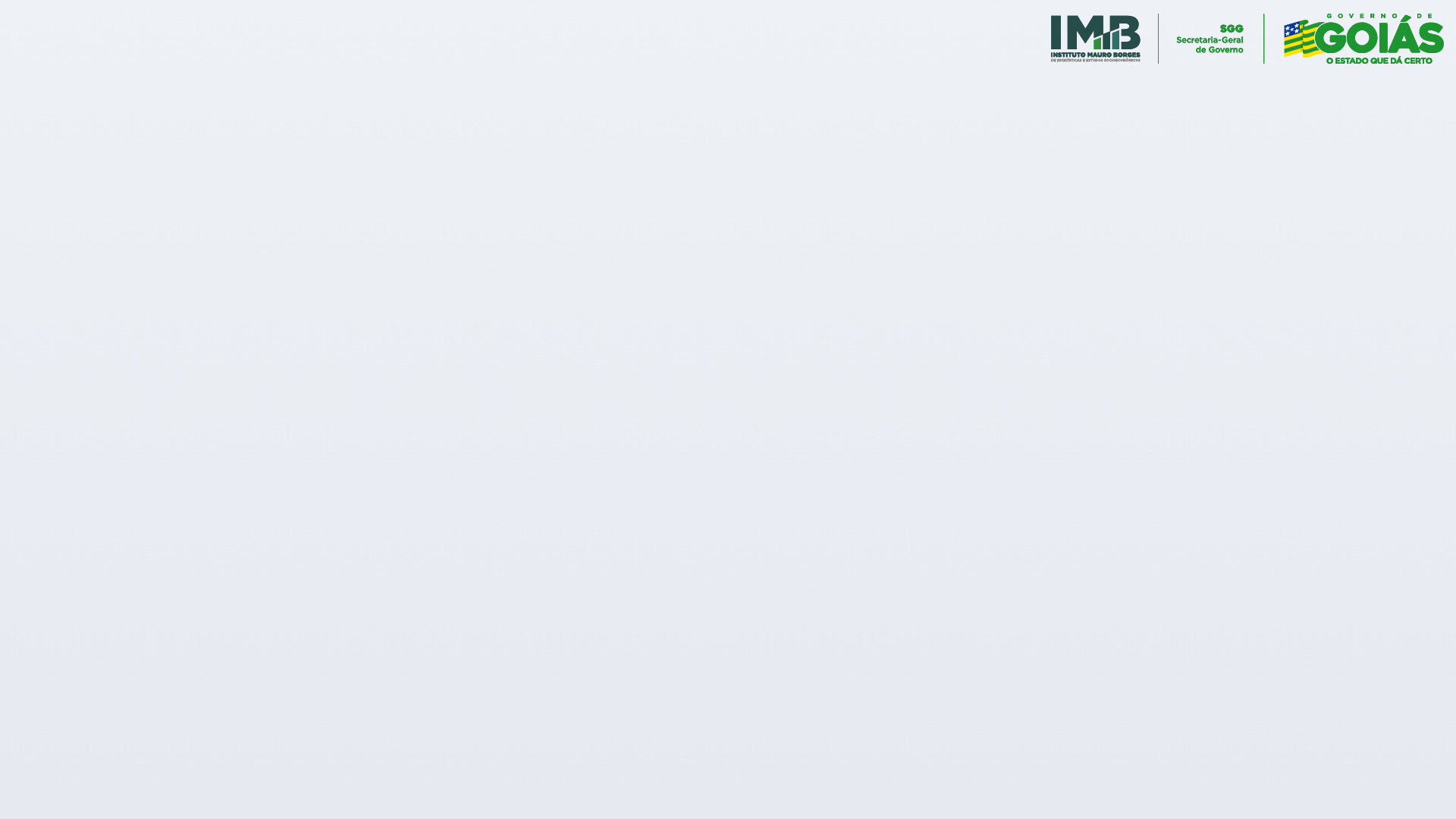 Impostos de Renda Pessoa Física
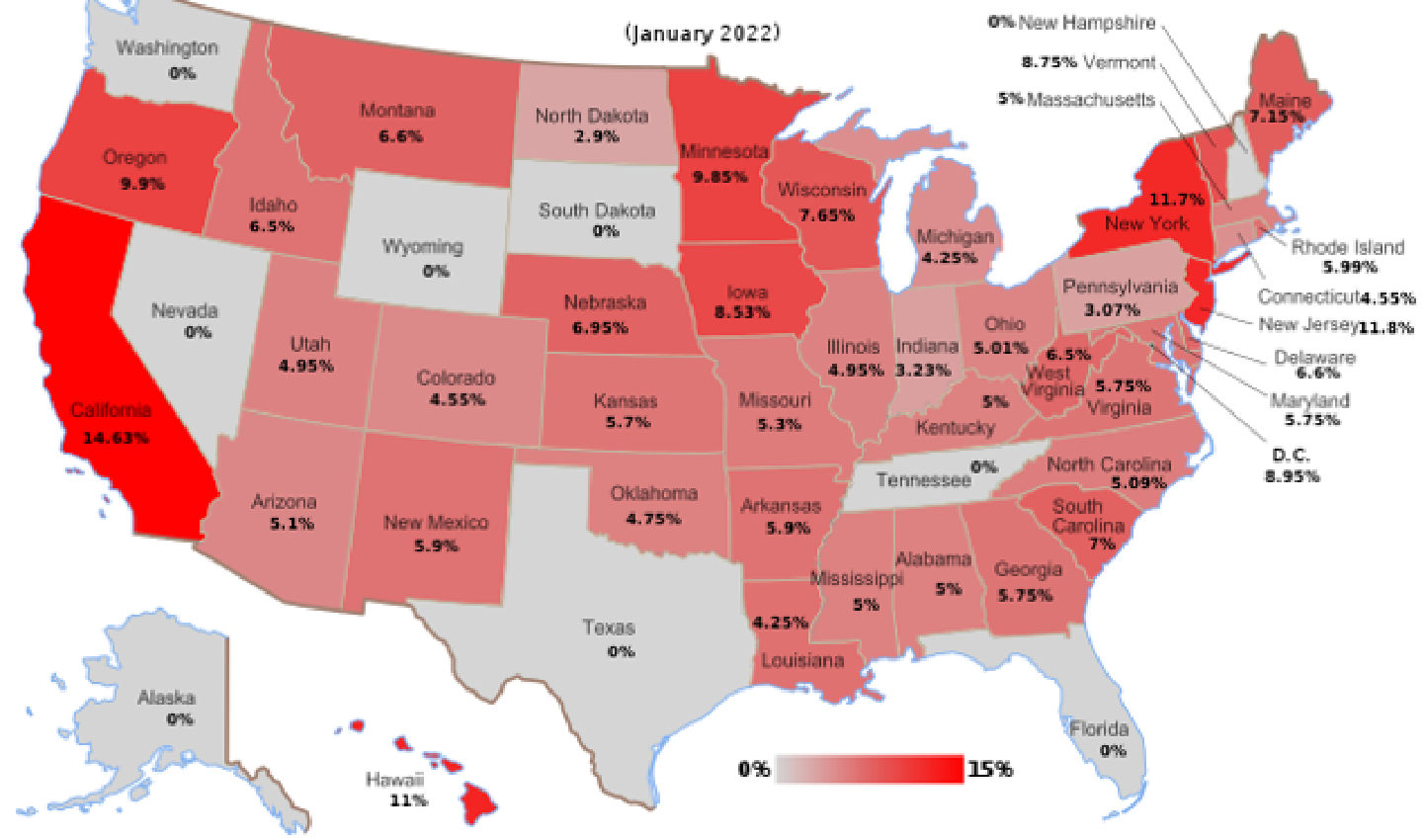 *Fonte: Congressional Budget Office.
28
28
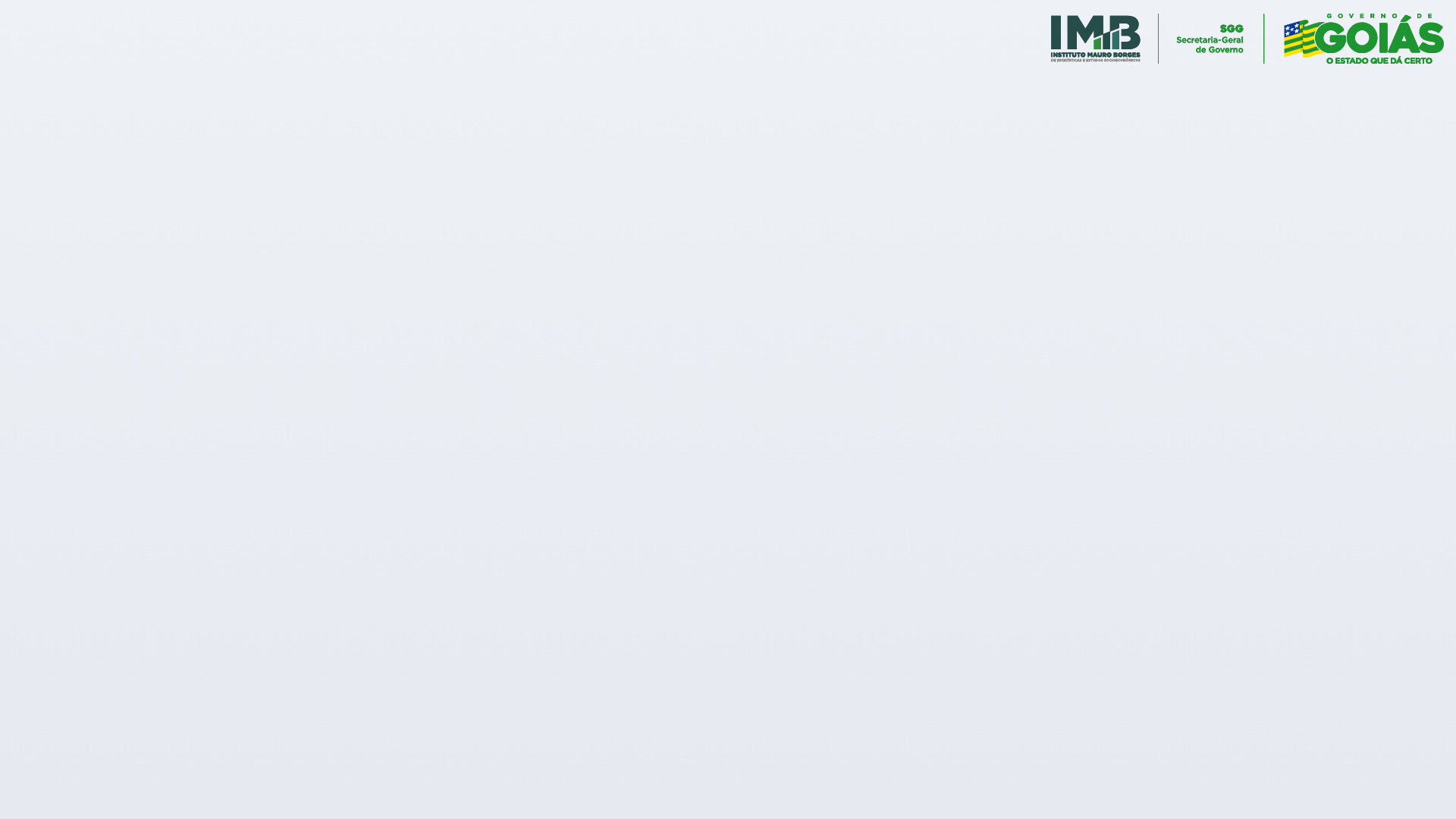 Impostos Sobre o Varejo (IVA)
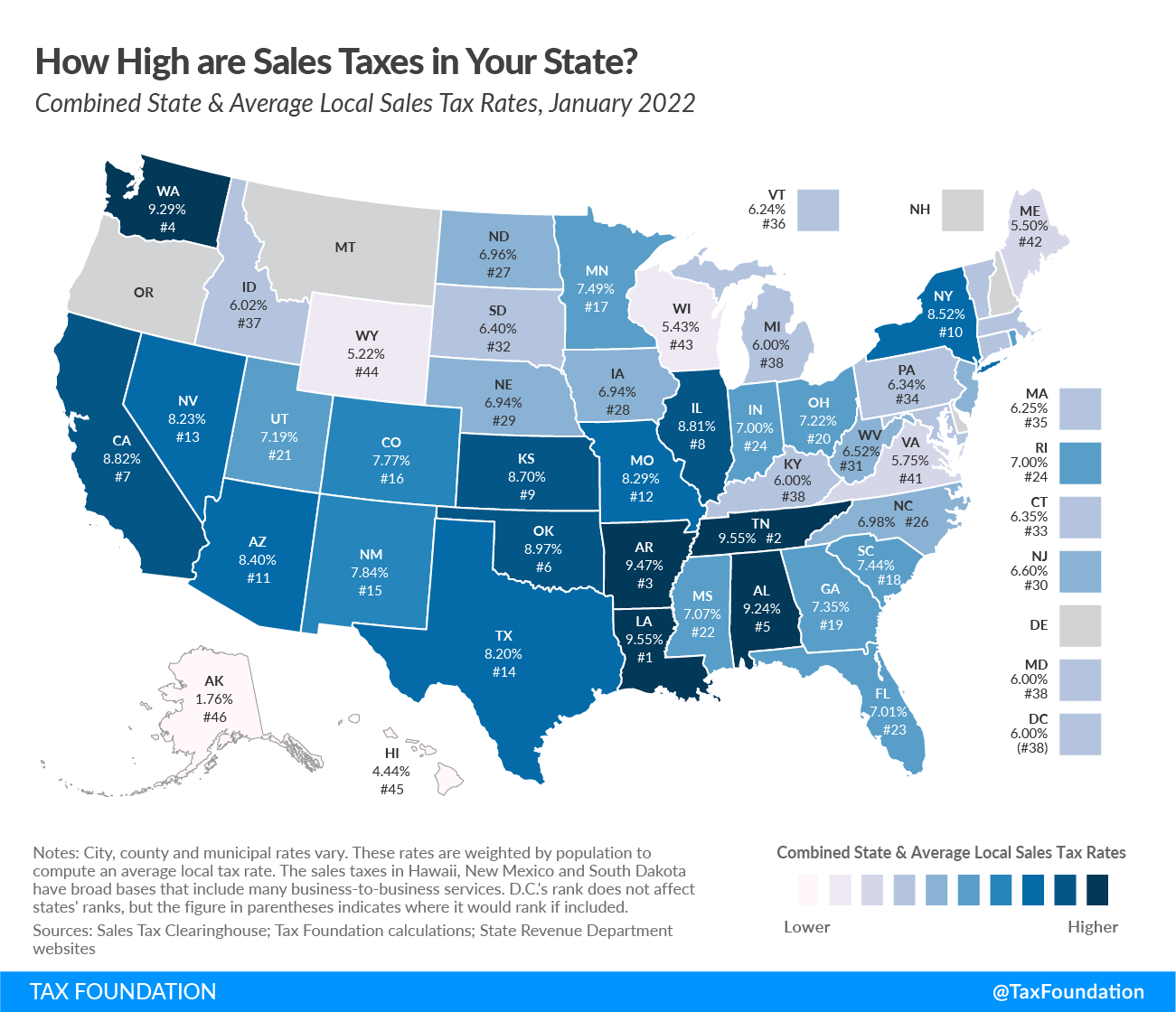 *Fonte: Congressional Budget Office.
29
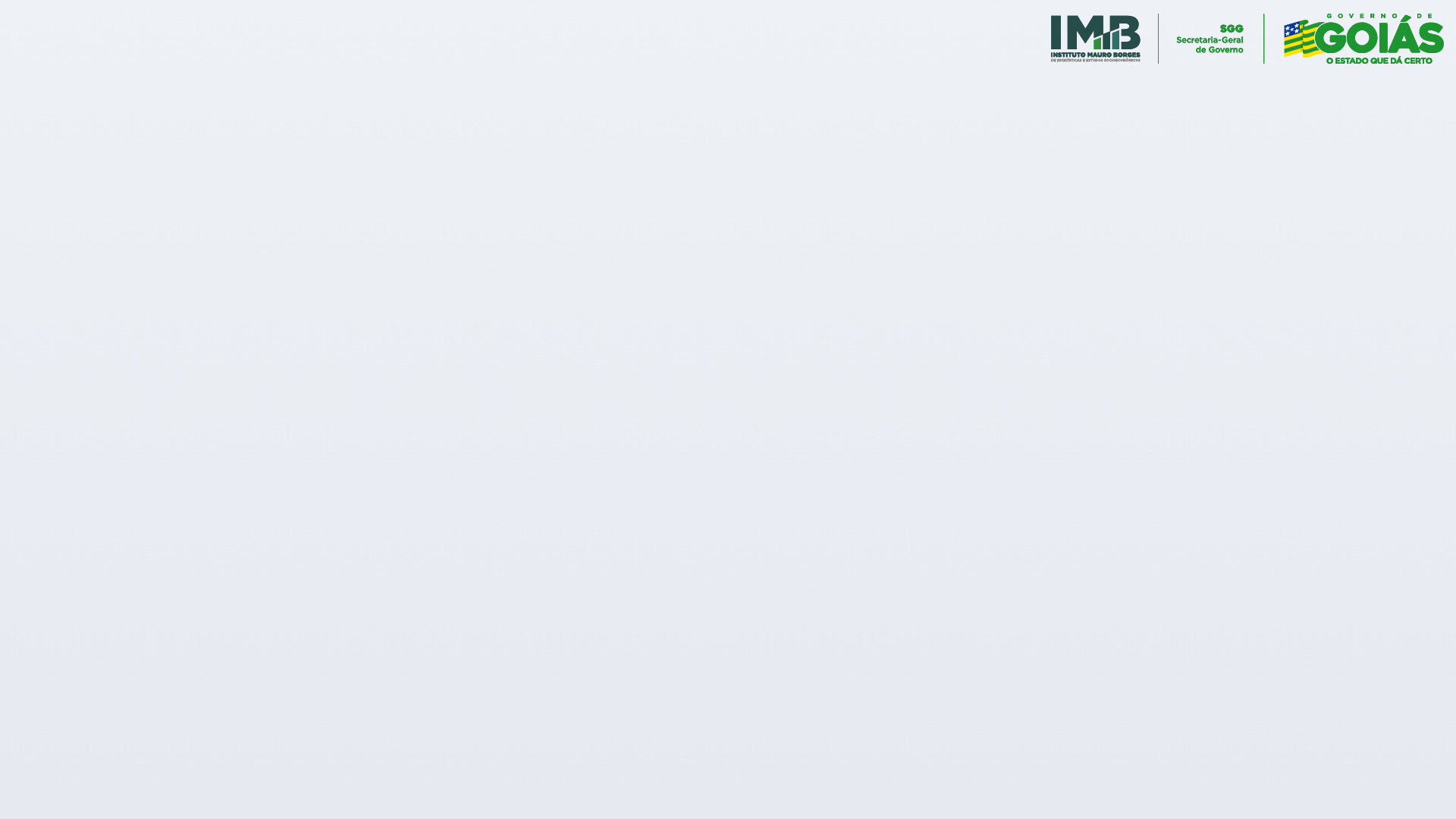 Uma só alíquota para resolver problemas regionais diversos
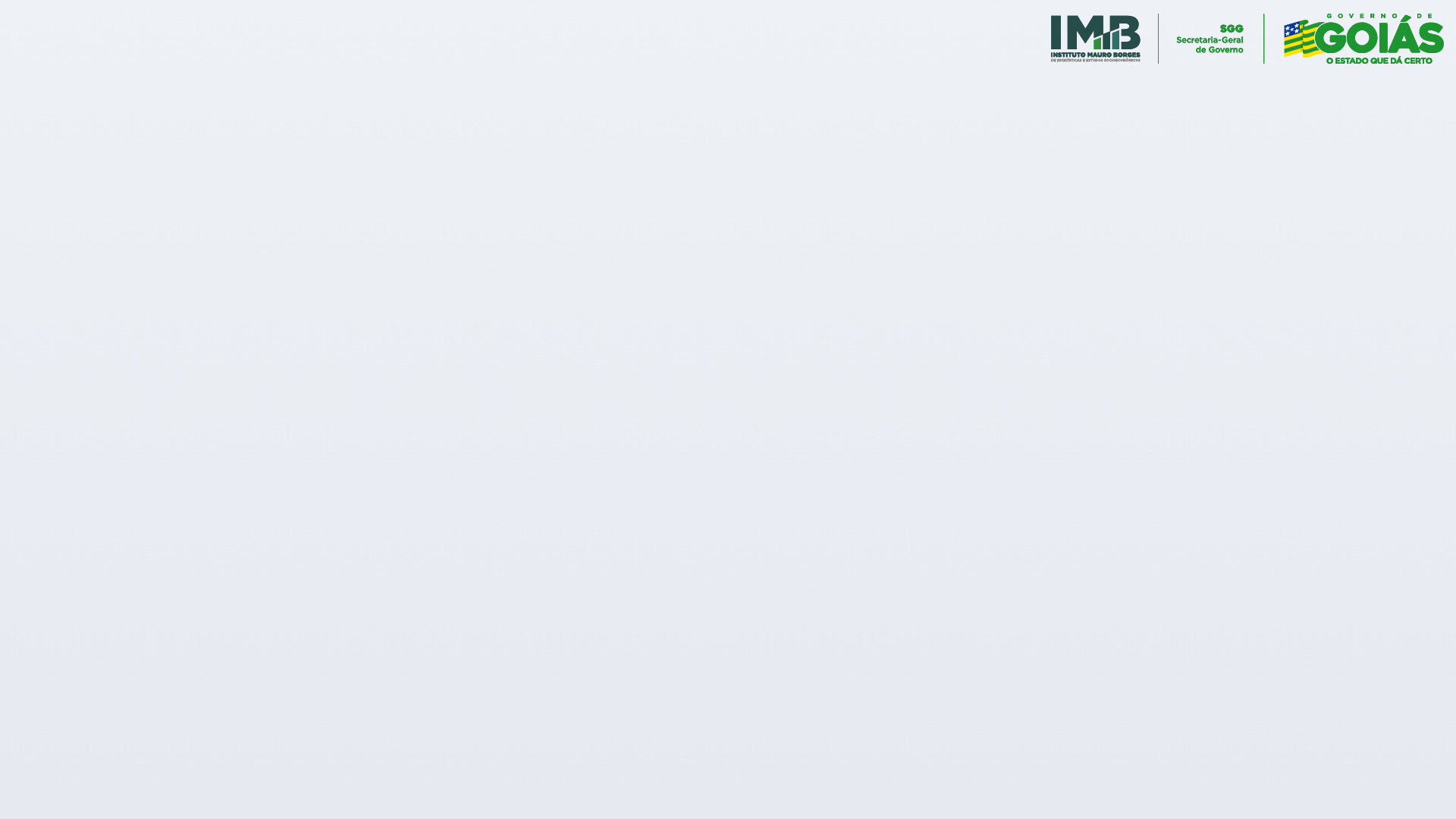 Participação do PIB regional no PIB nacional: 1970 e 2020
Fontes: IBGE. Todas as estimativas excluem o estado do Tocantins.
31
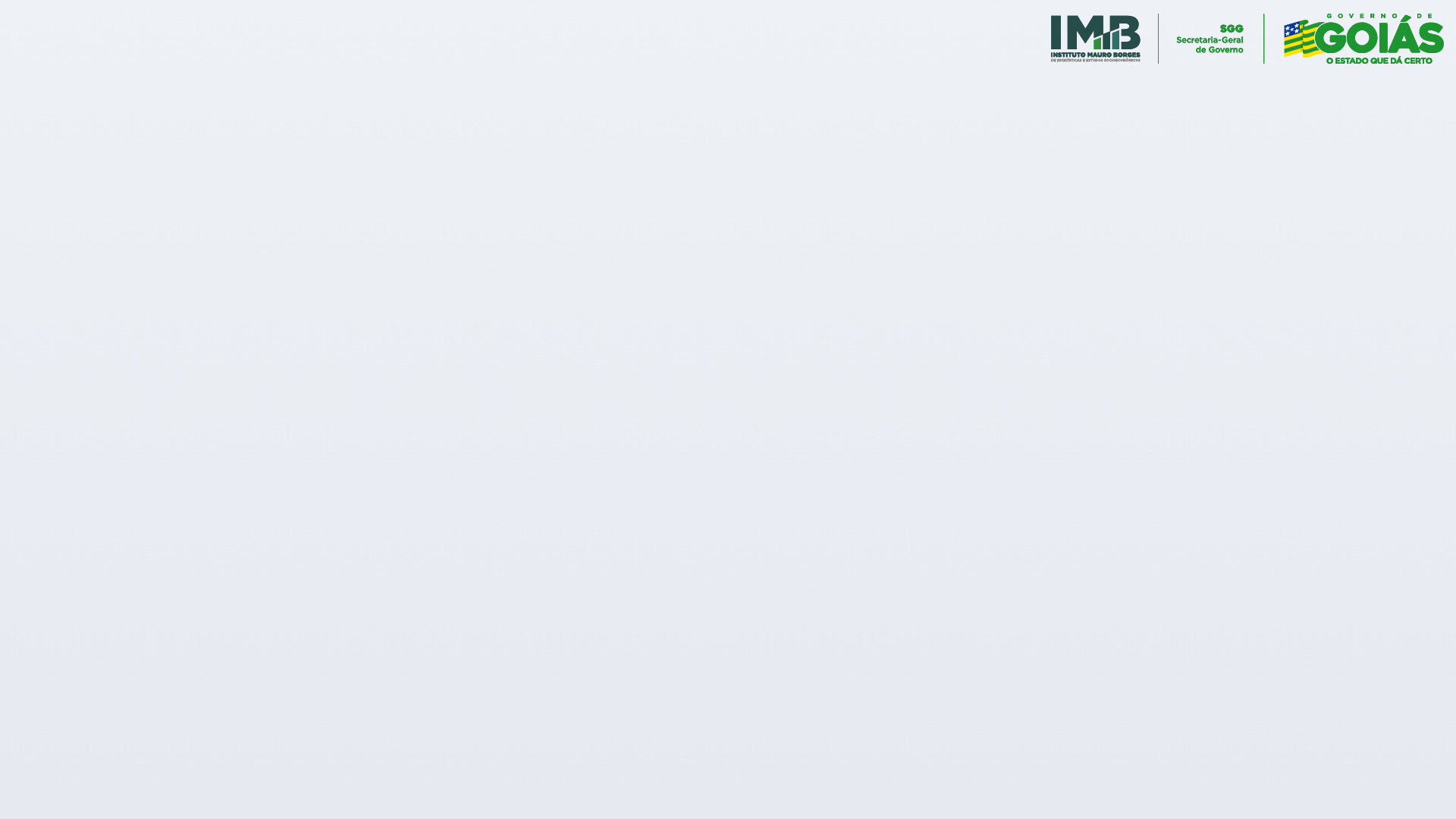 1970
Participação do PIB regional no PIB nacional: 1970 e 2020
14 p.p. transferidos do Sudeste para as regiões, Norte, Nordeste e Centro Oeste
2020
32
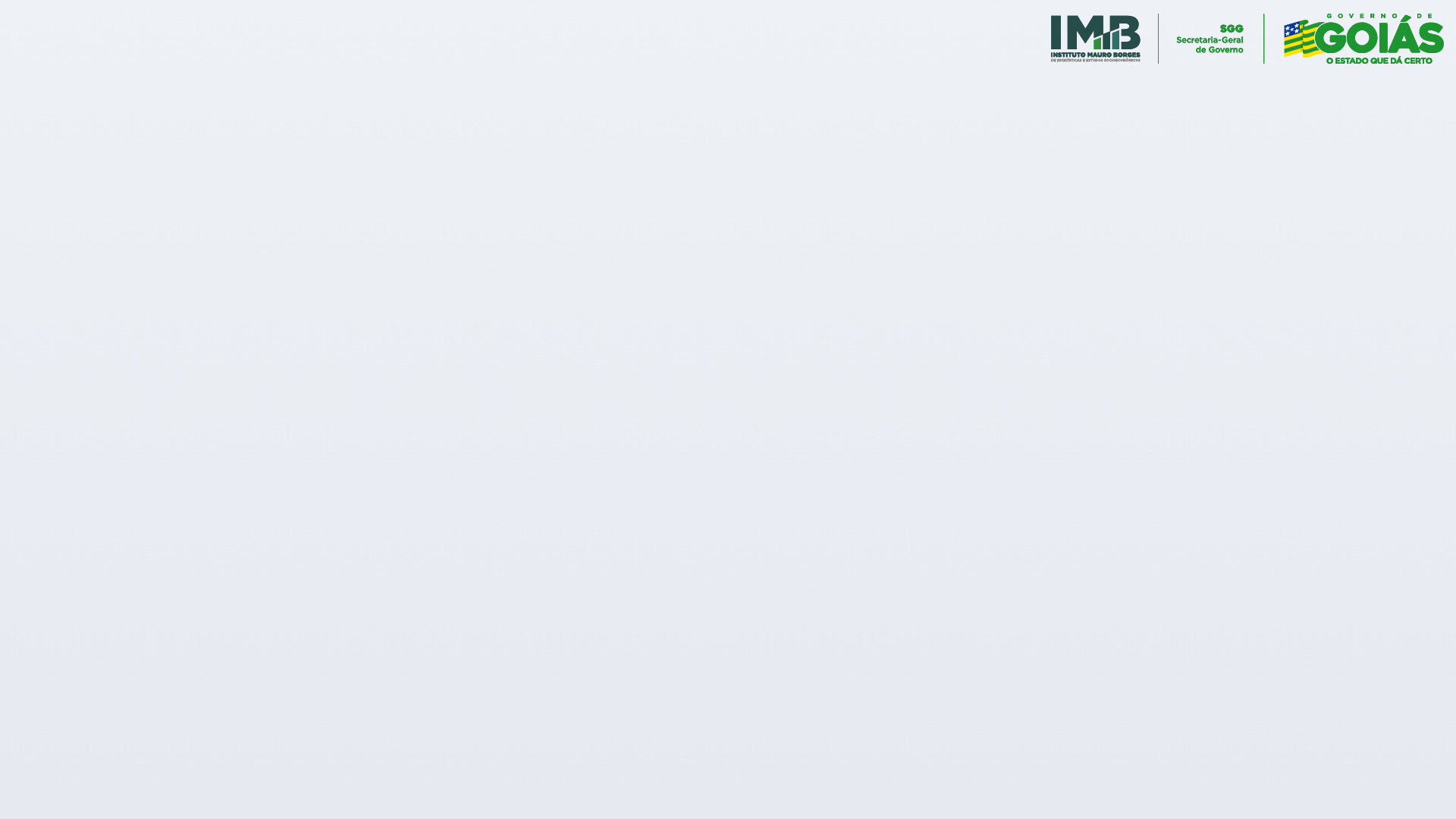 Destruindo mais de 60 anos de políticas de desenvolvimento regional
O estudo do Laboratório NEREUS da USP, Reforma Tributária no Brasil: Impactos Regionais da PEC 45/2019, conclui que o texto da PEC 45/2019 põe em risco décadas de políticas de redistribuição da renda no território nacional:

“A produção no Brasil ficaria mais concentrada regionalmente. (Sugerindo) que a reforma atuaria de forma a concentrar a produção e mantê-la mais desigual ao longo do território nacional”
33
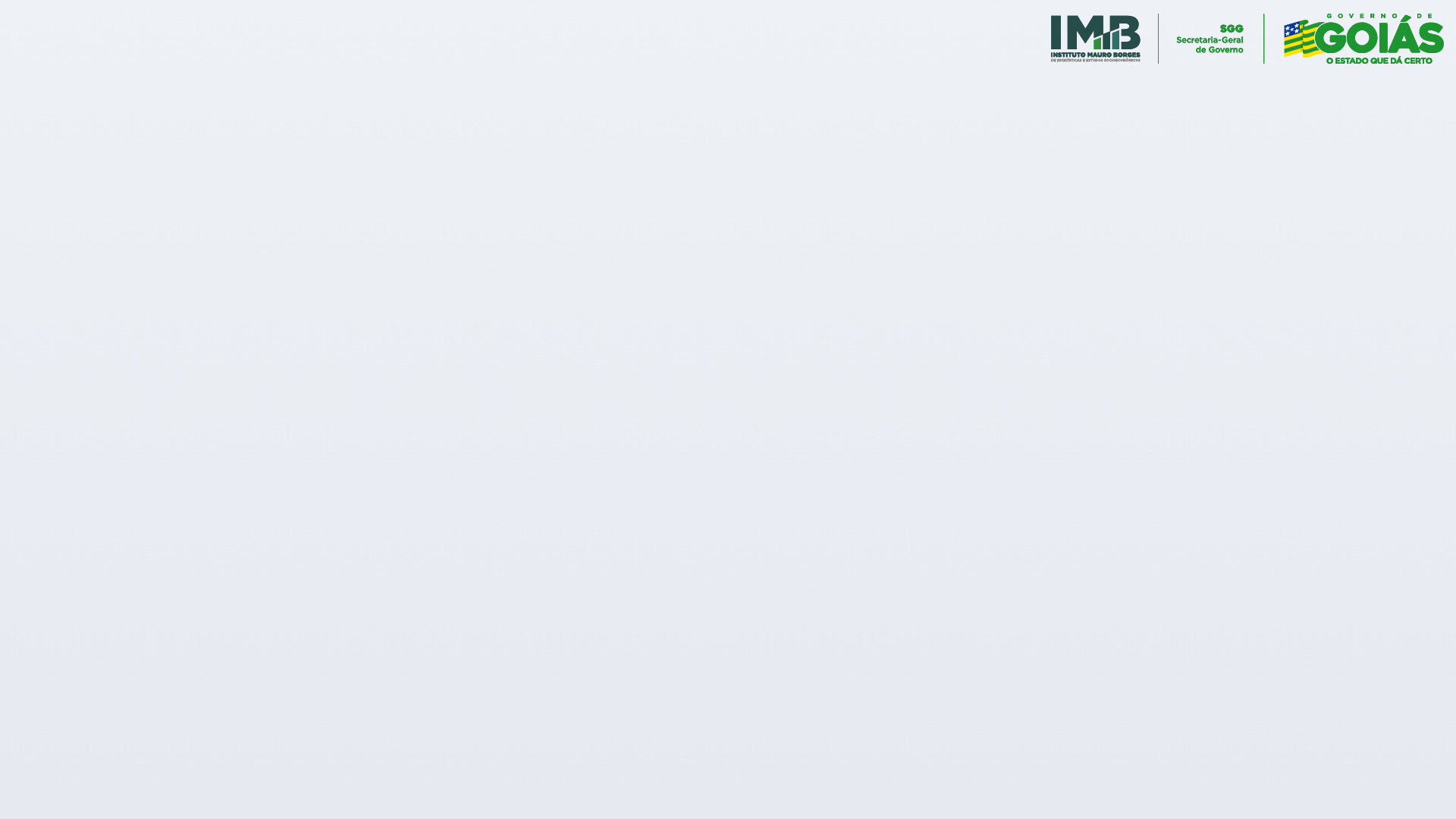 O papel da localização geográfica sobre a renda
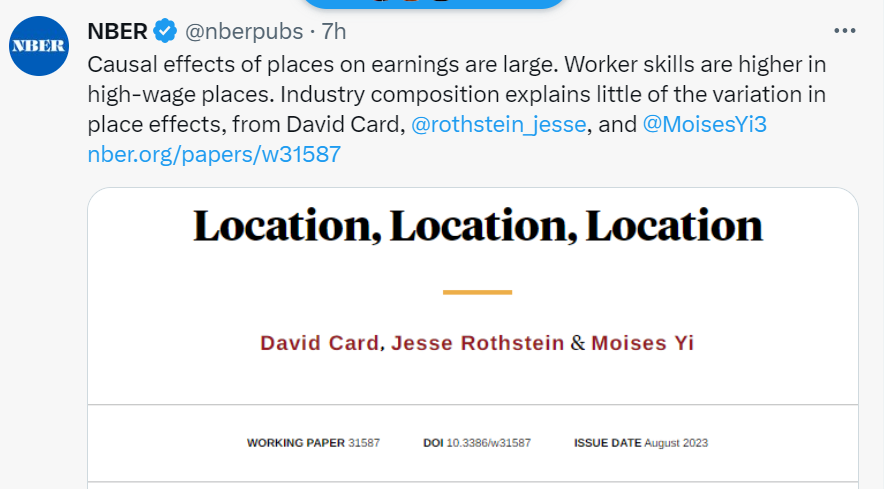 Conclusão do estudo: metade da diferença salarial entre os norte-americanos é explicada por fatores de localização. 

Mensagem: se não continuarmos com nossa política de desconcentração industrial, não superaremos os efeitos locacionais e teremos que arcar com as consequências do agravamento das desigualdades regionais
34
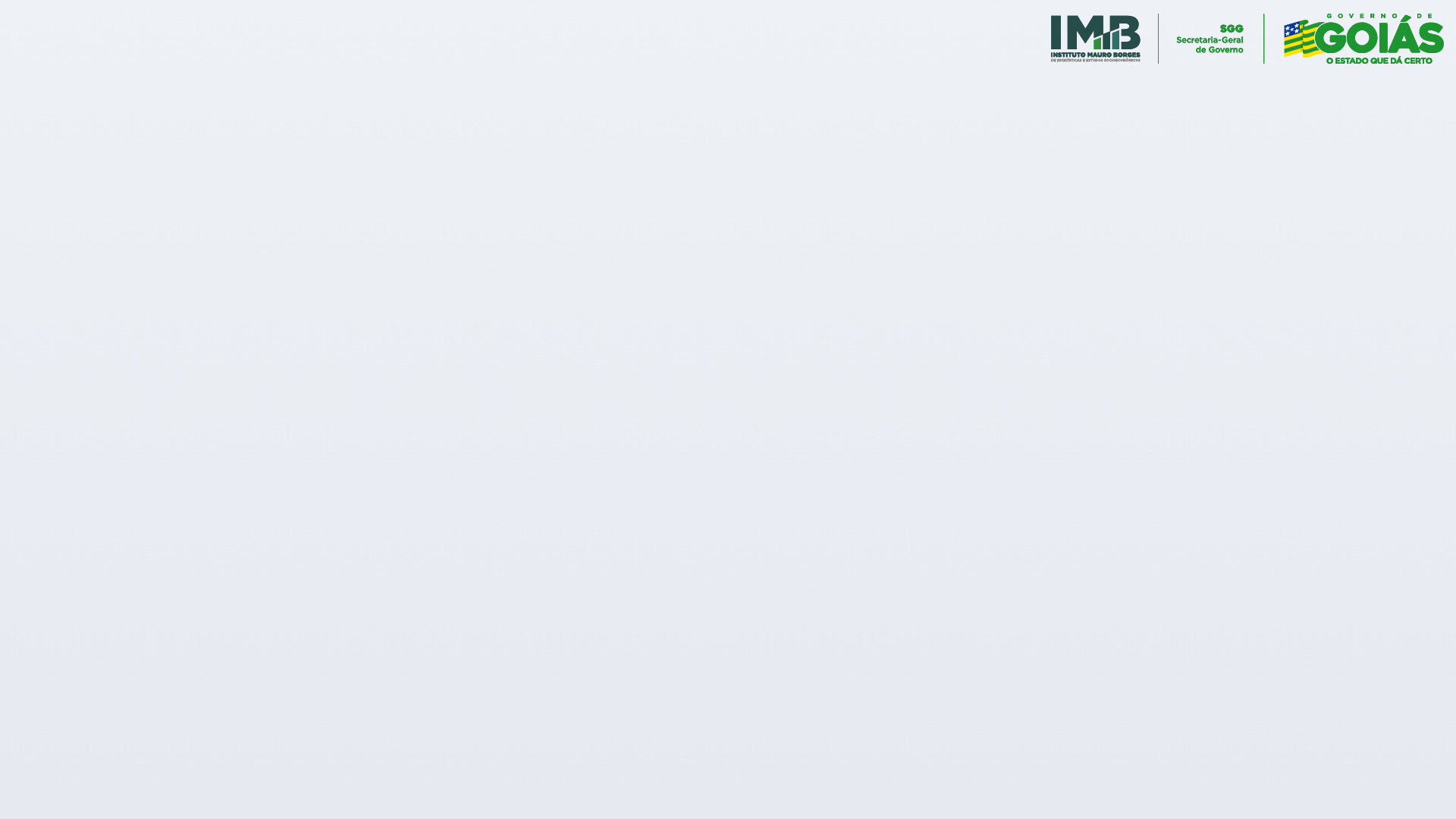 Desenvolvimento regional e competição fiscal
Nos EUA a competição tributária é uma das principais ferramentas de combate à desigualdade
https://www.nber.org/conferences/policy-responses-tax-competition-spring-2023
35
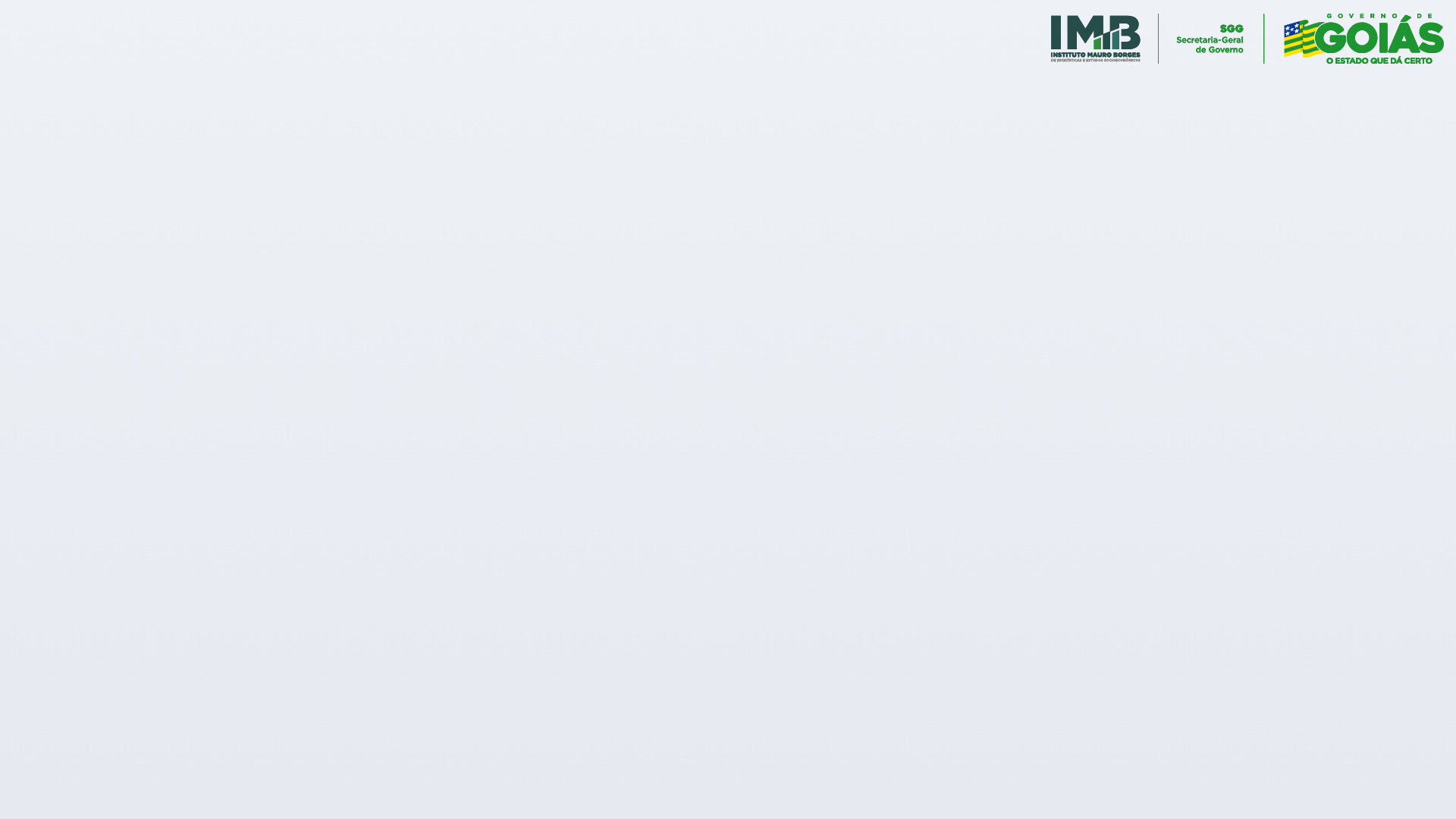 Benefícios fiscais
Maurício Benegas (Revista Planejamento e Políticas Públicas, IPEA, 2020), mostra que os benefícios fiscais AMPLIAM em 27% a sobrevivência das empresas no Ceará;

Com um desenho que privilegia mais as micro e pequenas empresas, o Pró-Goiás contribuiu para um redução expressiva no fechamento das empresas no período da pandemia de Covid19.
36
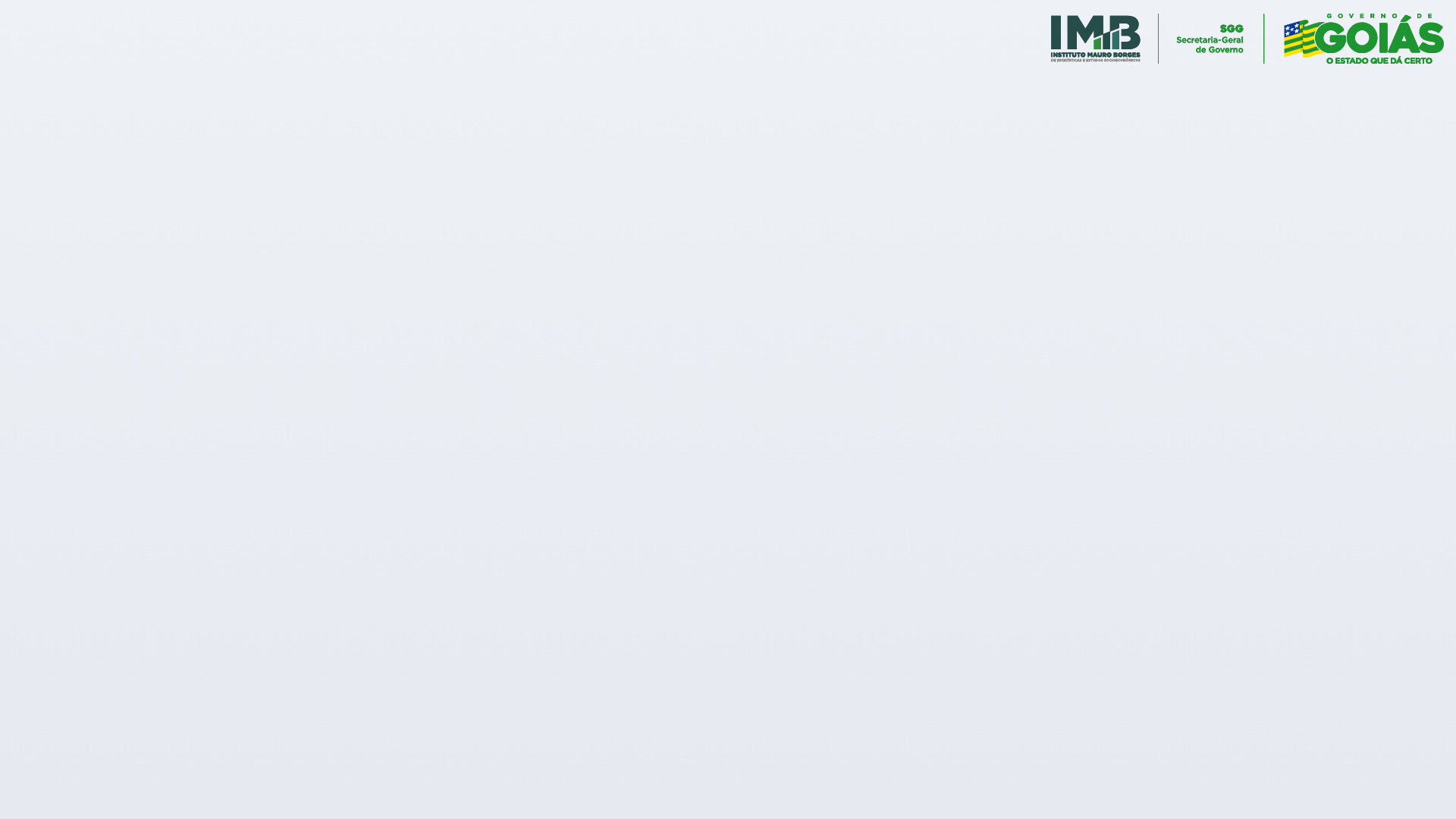 Fragilização do pacto federativo
Art. 156-B. Os Estados, o Distrito Federal e os Municípios exercerão de forma integrada, exclusivamente por meio do Conselho Federativo do Imposto sobre Bens e Serviços, nos termos e nos limites estabelecidos nesta Constituição e em lei complementar, as seguintes competências administrativas relativas ao imposto de que trata o art. 156-A: 
I – editar normas infralegais sobre temas relacionados ao imposto, de observância obrigatória por todos os entes que o integram; 
II – uniformizar a interpretação e a aplicação da legislação do imposto, que serão vinculantes para todos os entes que o integram; 
III – arrecadar o imposto, efetuar as compensações e distribuir o produto da arrecadação entre os Estados, o Distrito Federal e os Municípios; 
IV – dirimir as questões suscitadas no âmbito do contencioso administrativo tributário entre o sujeito passivo e a administração tributária.
37
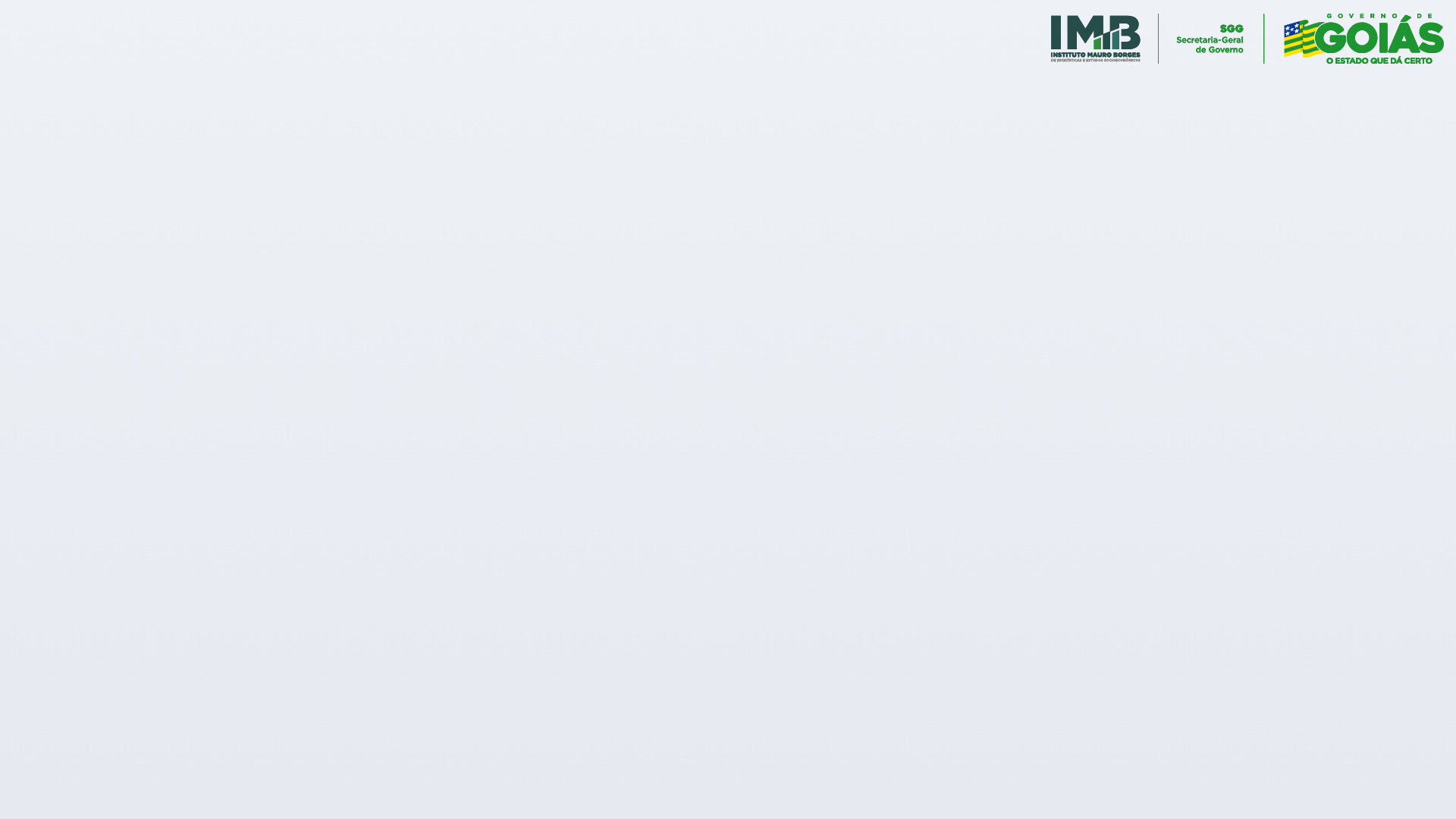 Fragilização do pacto federativo
“Para simplificar, nós vamos complicar. Nós deveríamos é enxugar o atual sistema. O que mais preocupa é a fragilização da federação. A perda de força da federação. O que caracteriza uma federação é a sua autonomia política, administrativa e financeira. Sem essas três autonomias, não há independência de uma entidade federativa.“
Ives Gandra, 06/07/2023
38